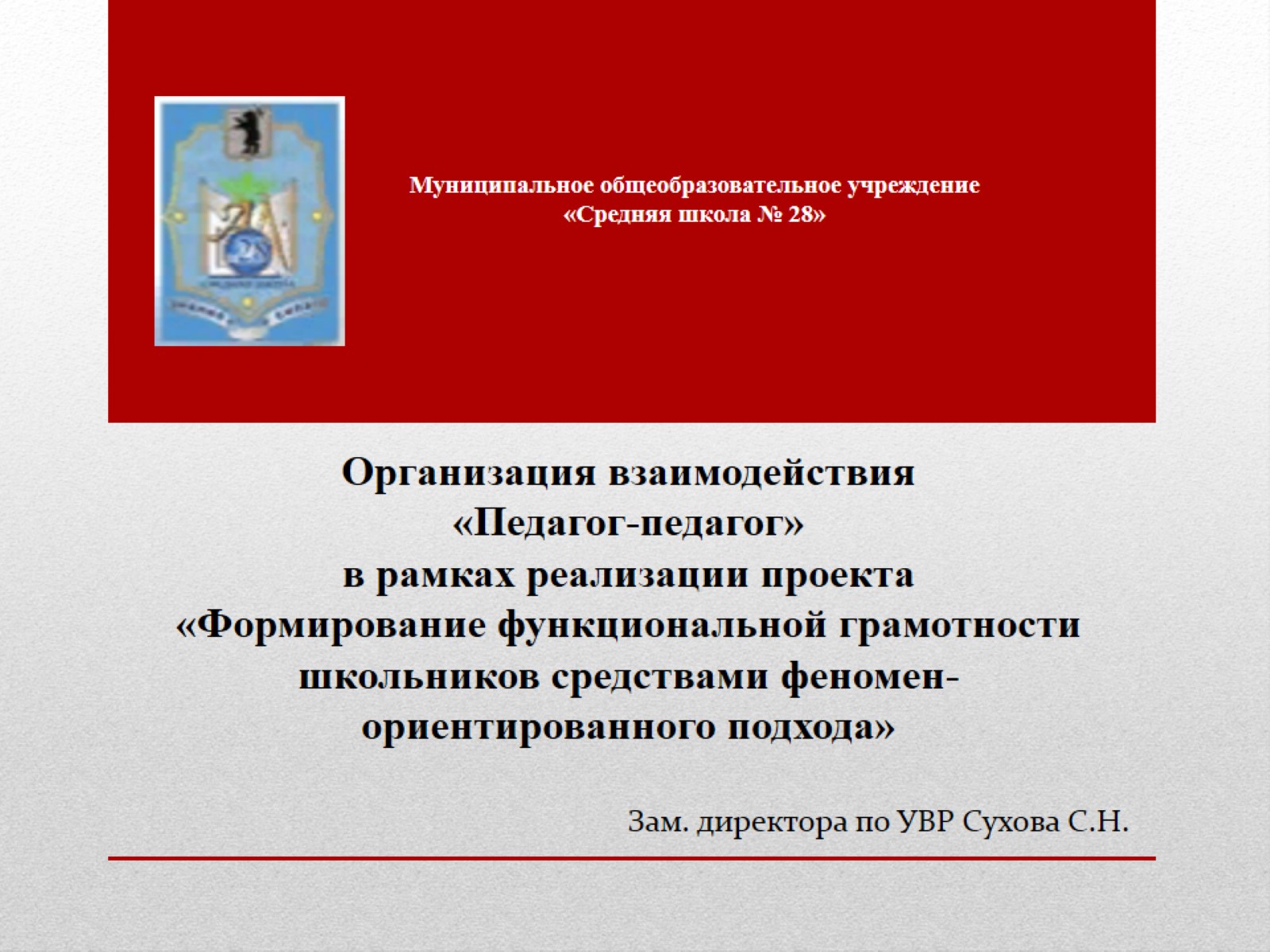 Муниципальное общеобразовательное учреждение «Средняя школа № 28»
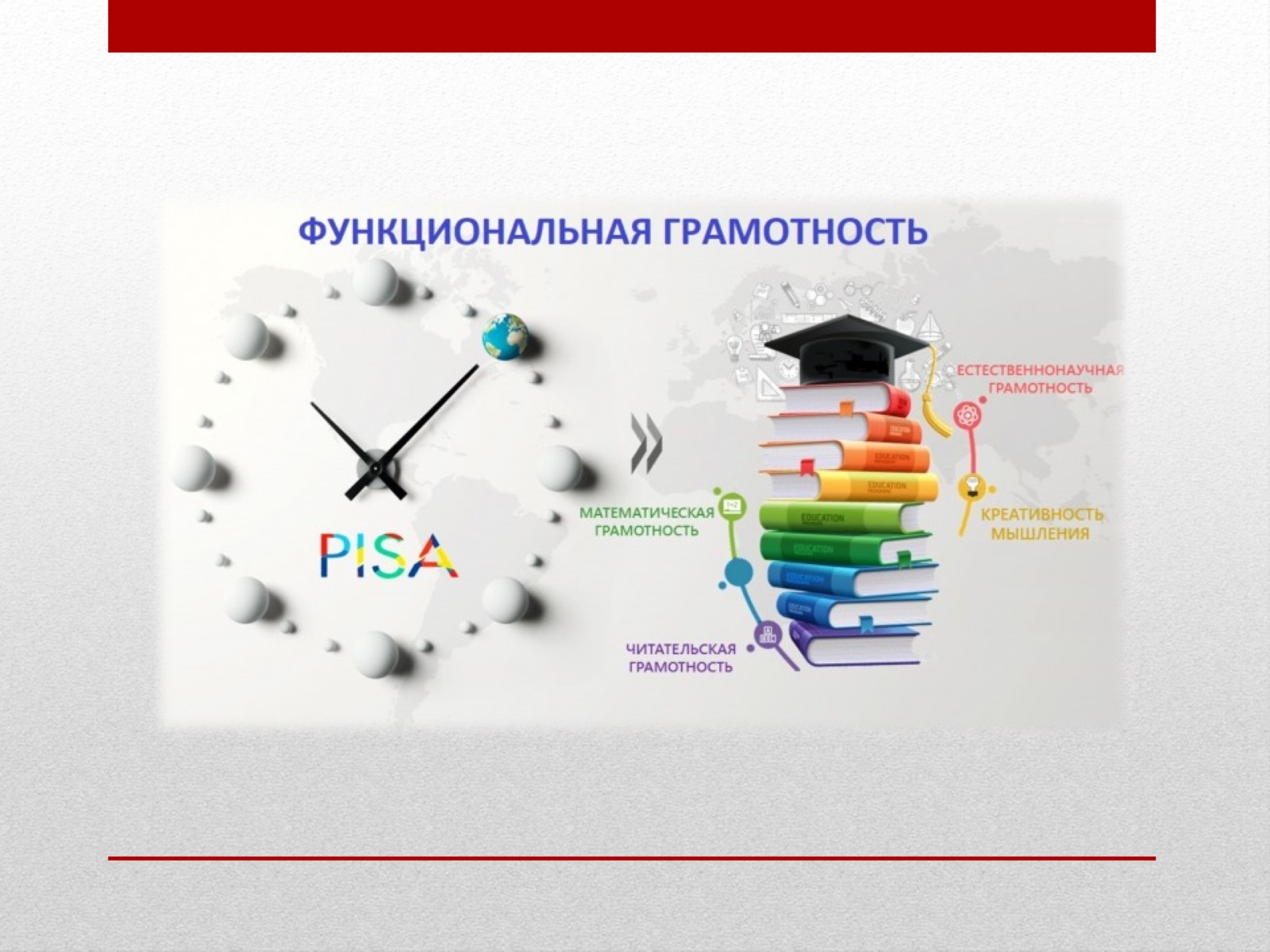 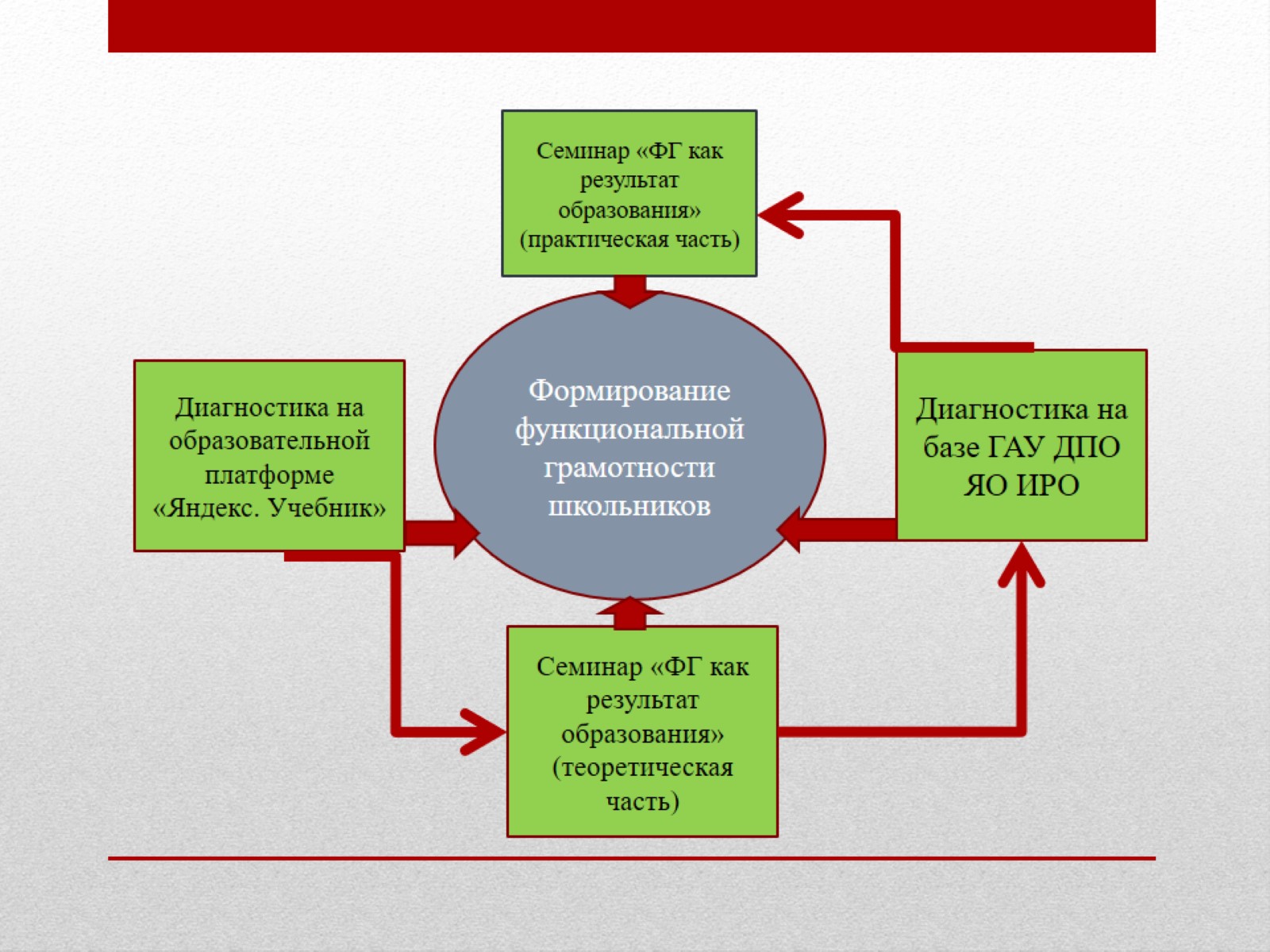 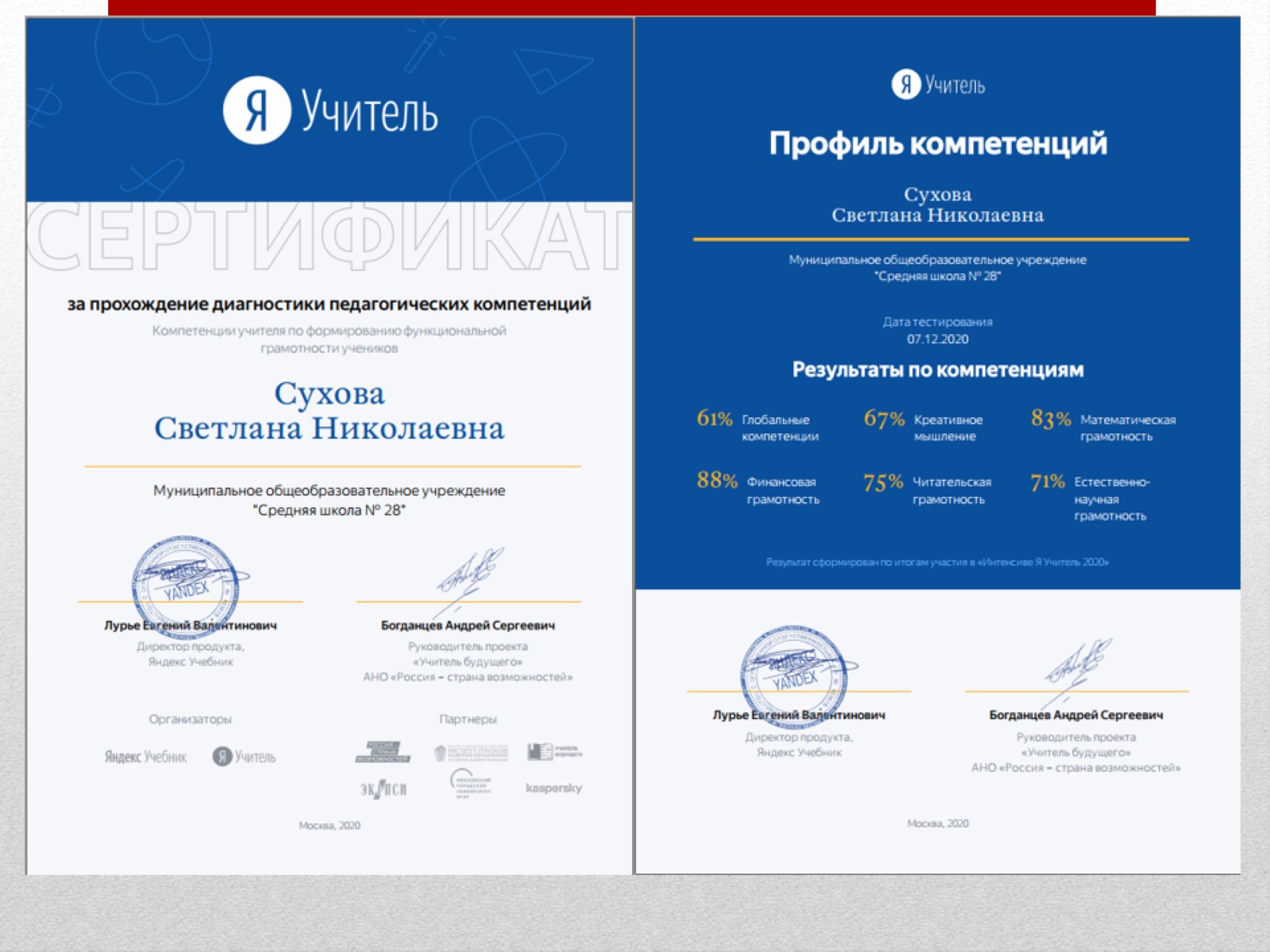 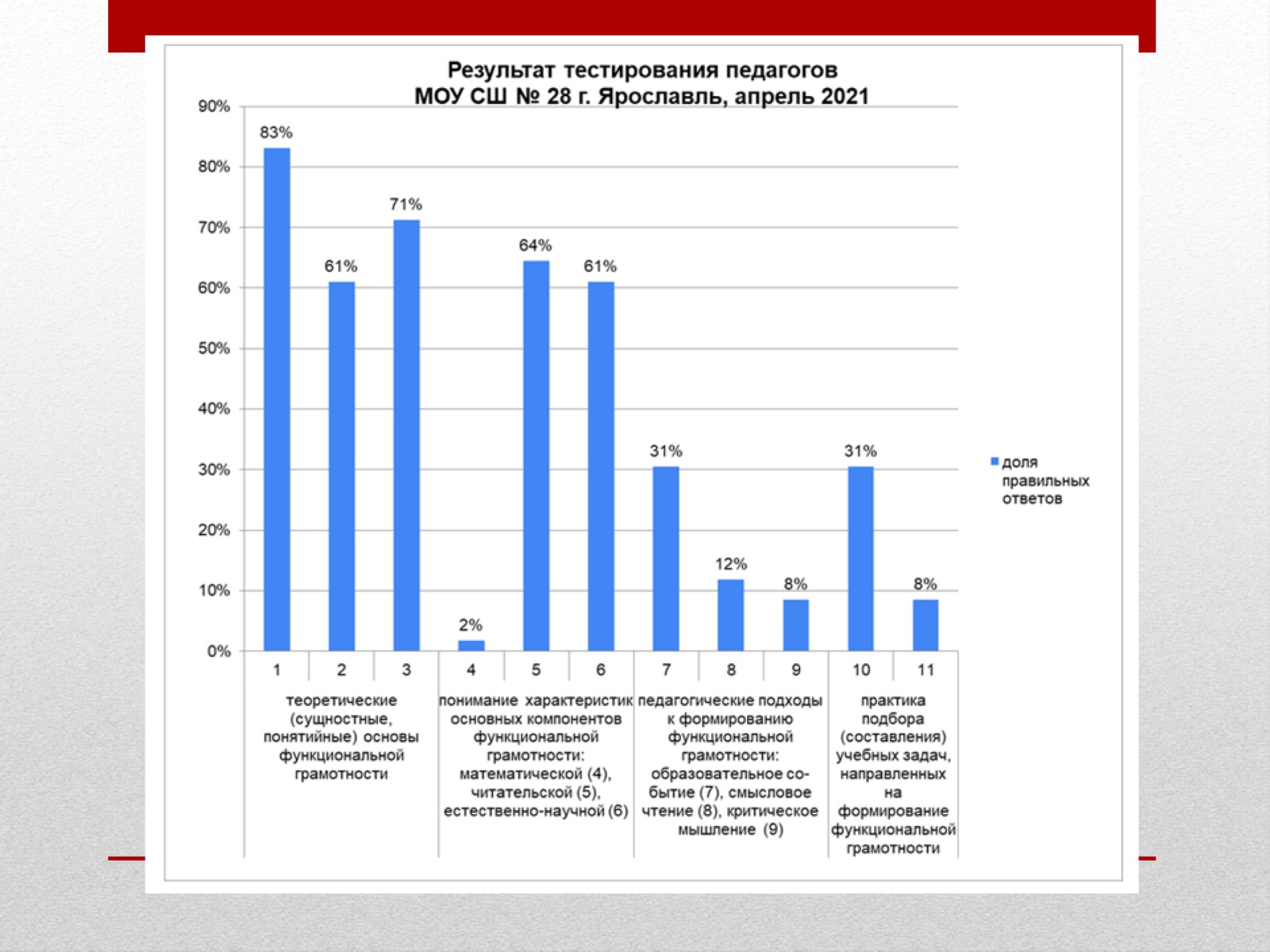 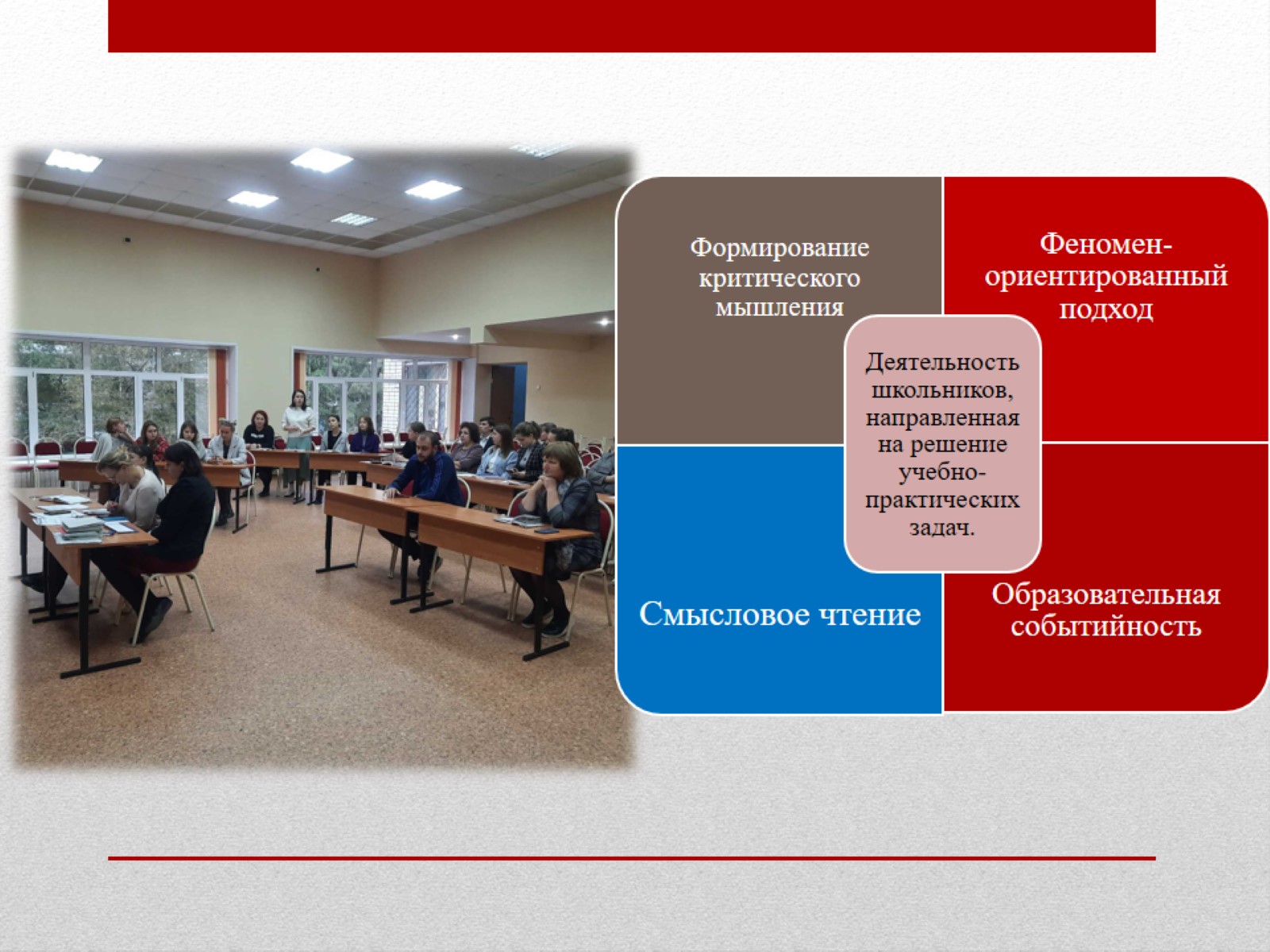 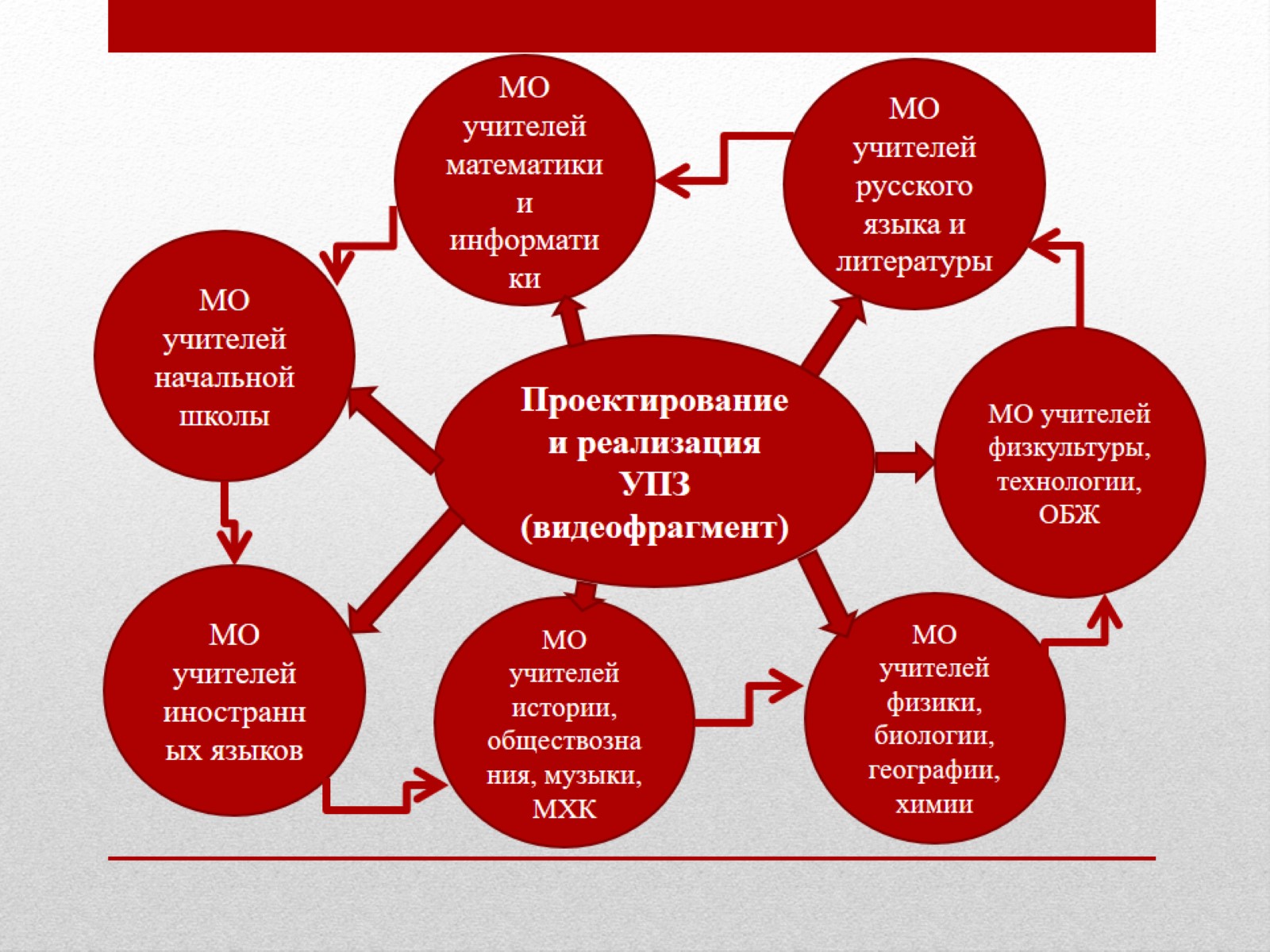 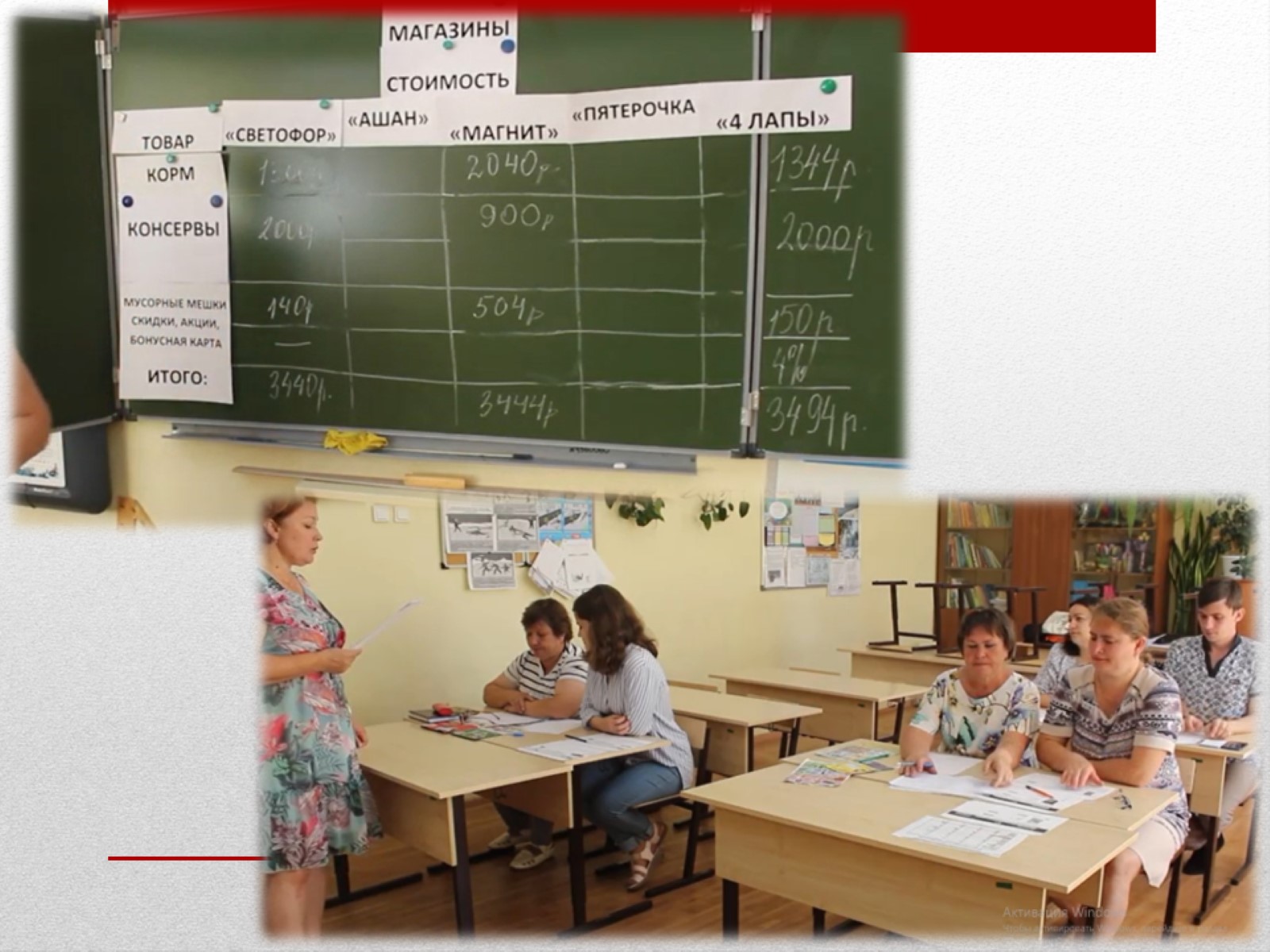 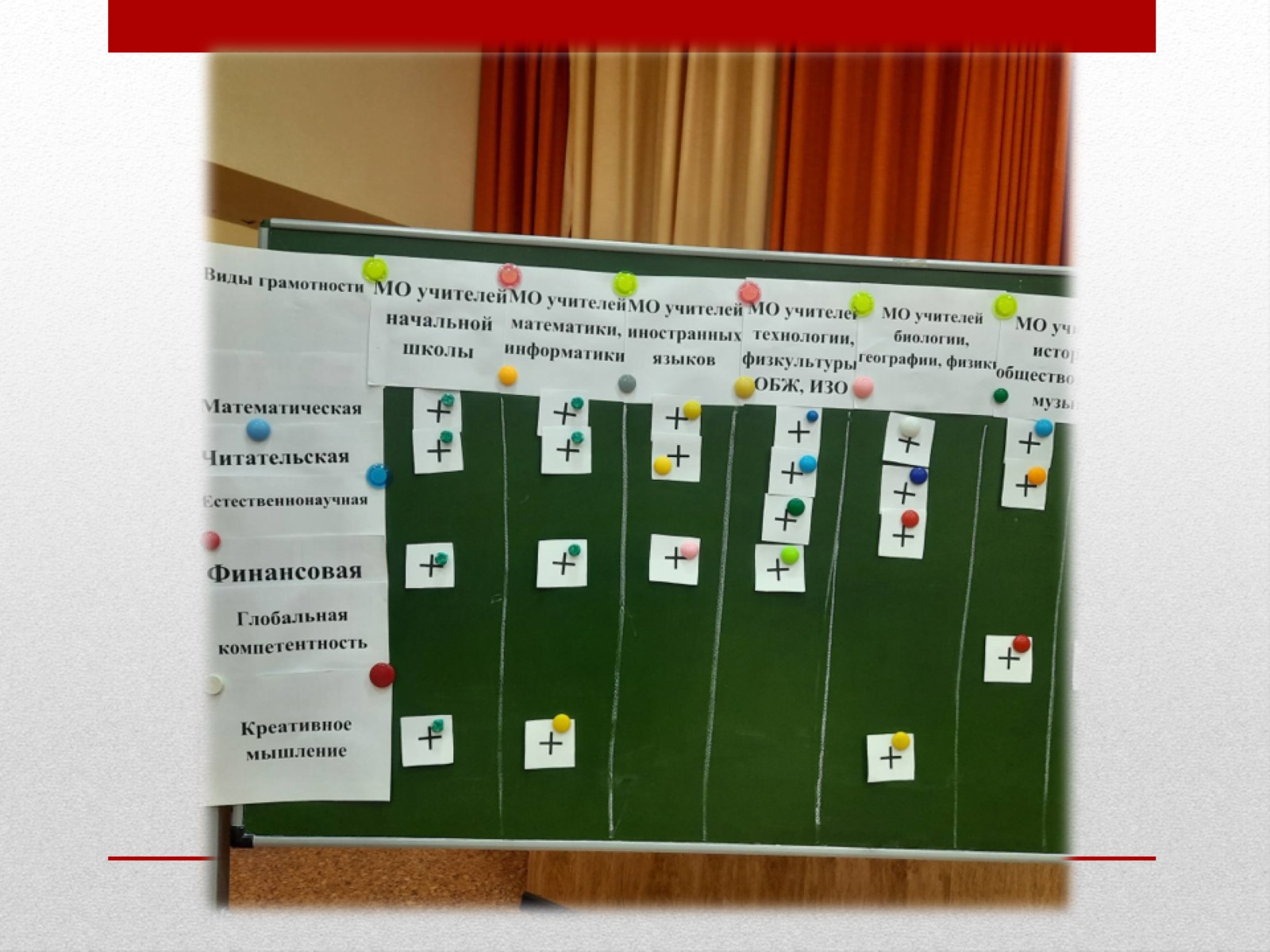 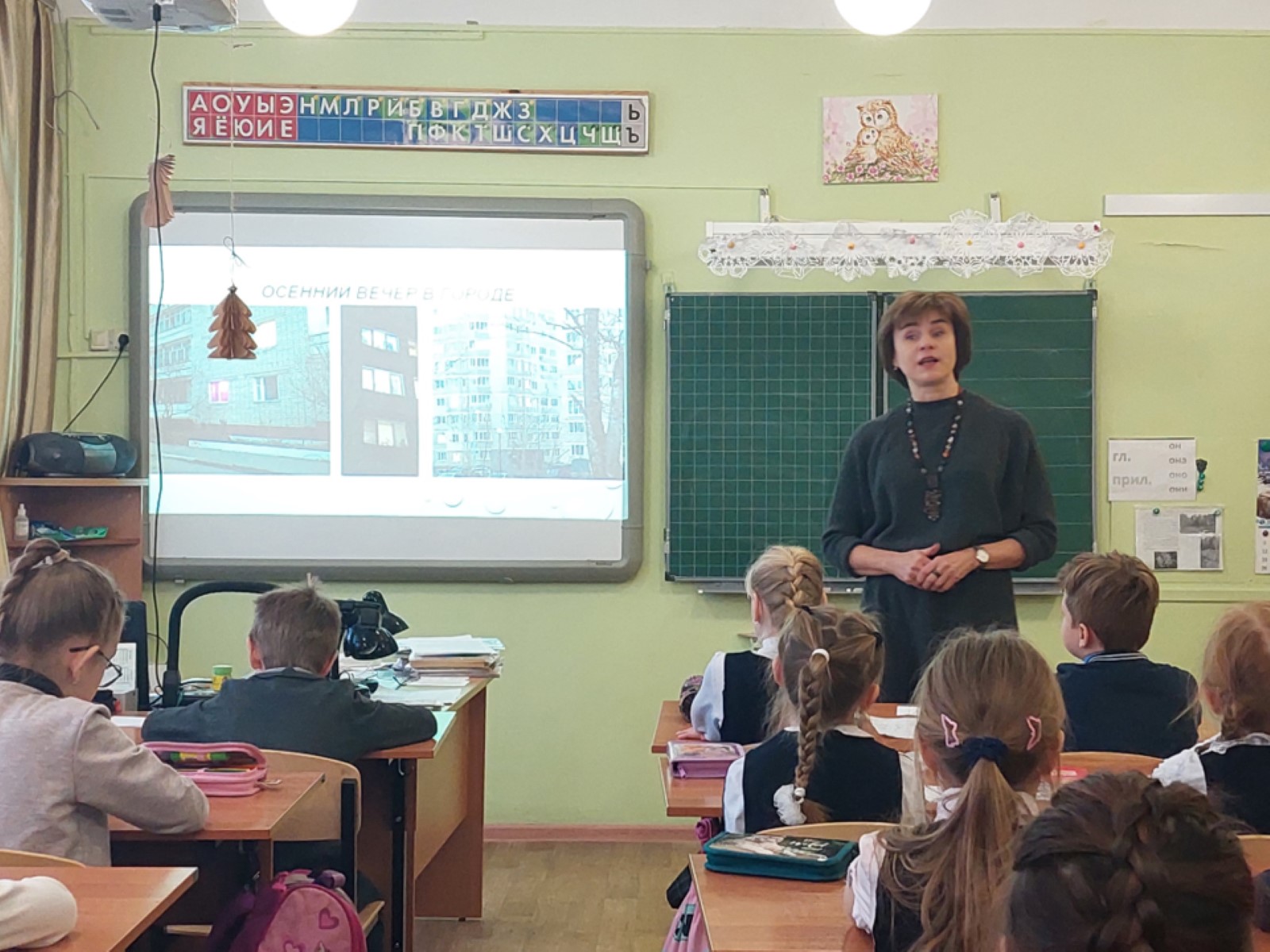 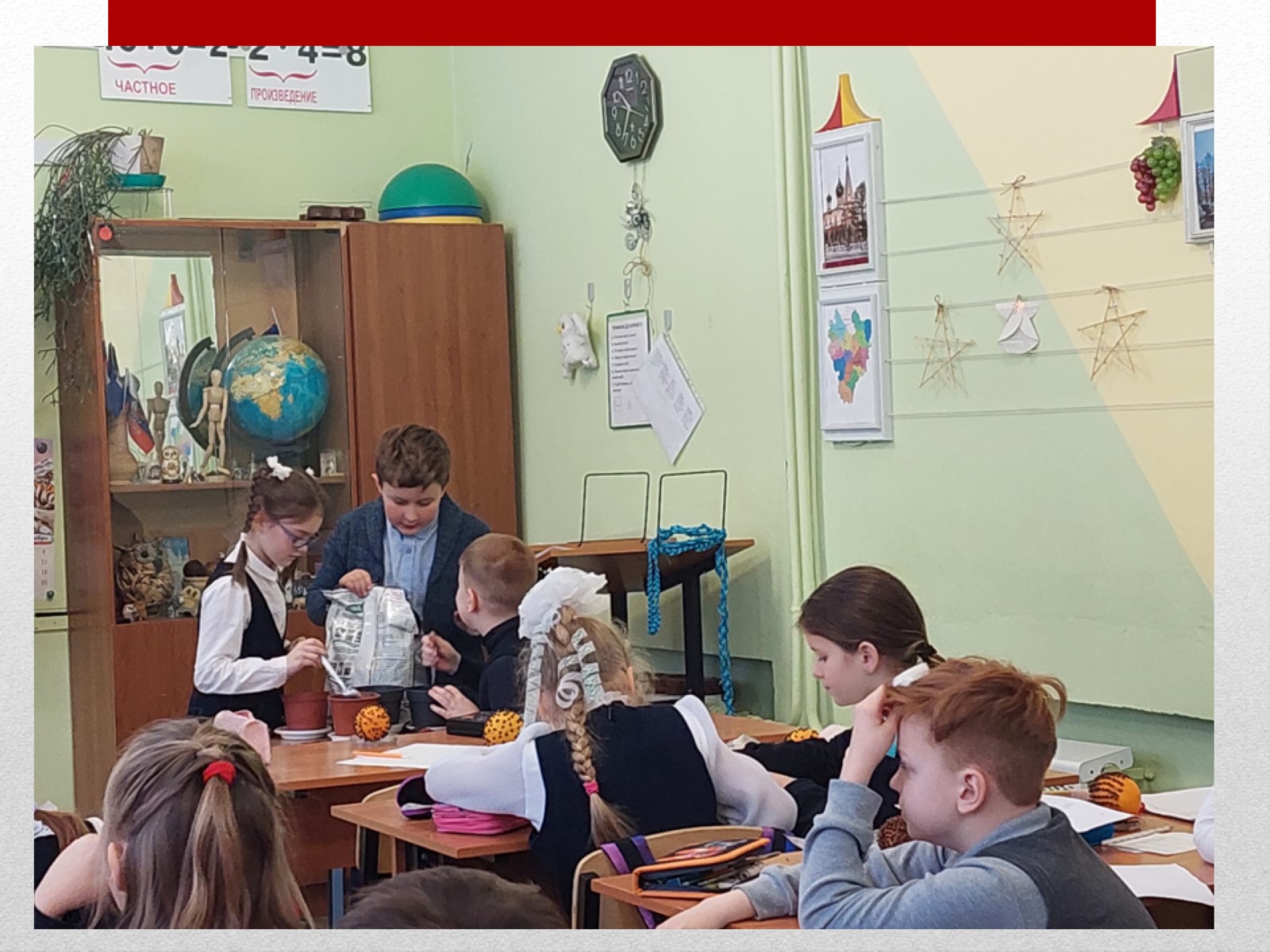 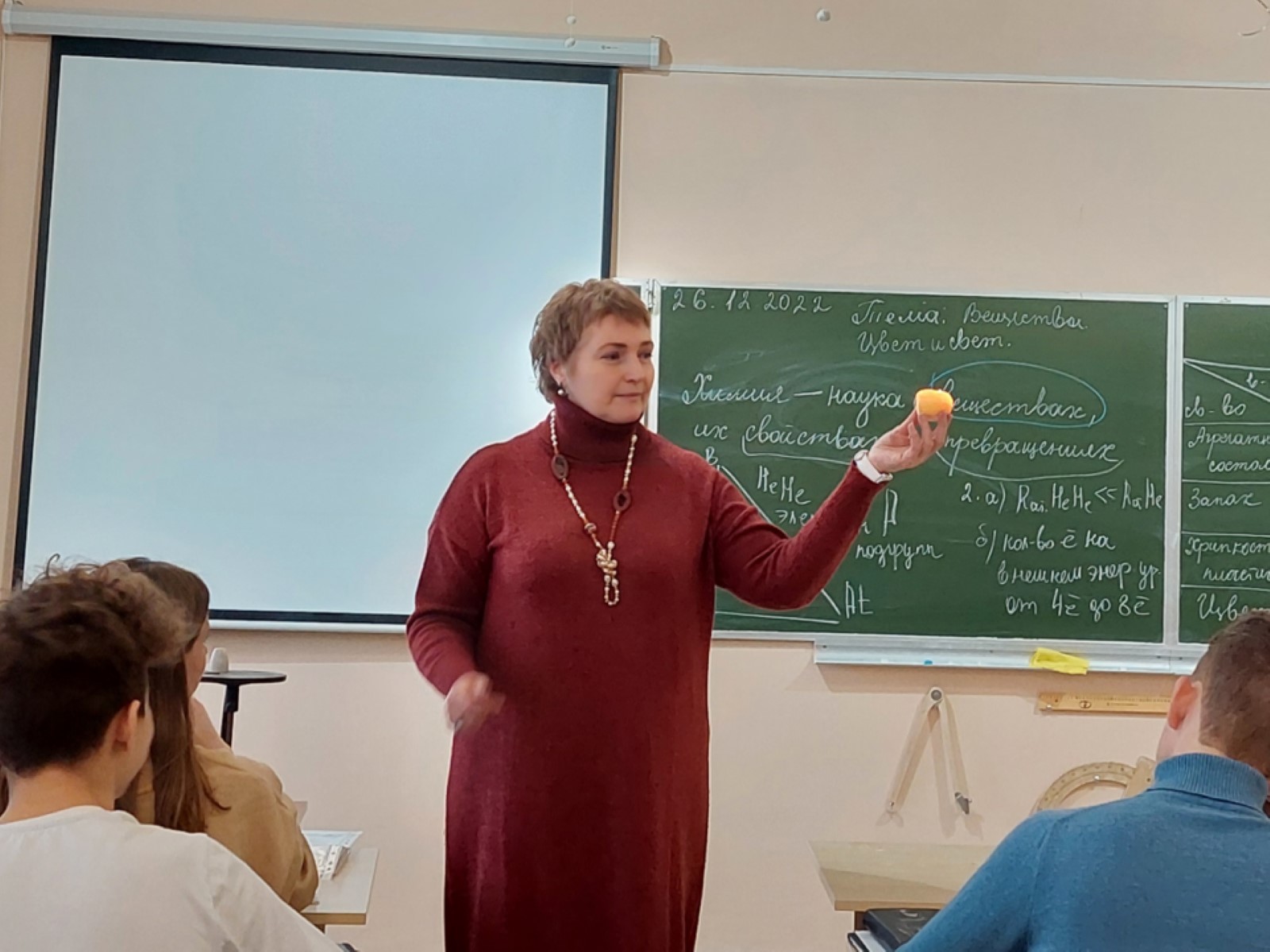 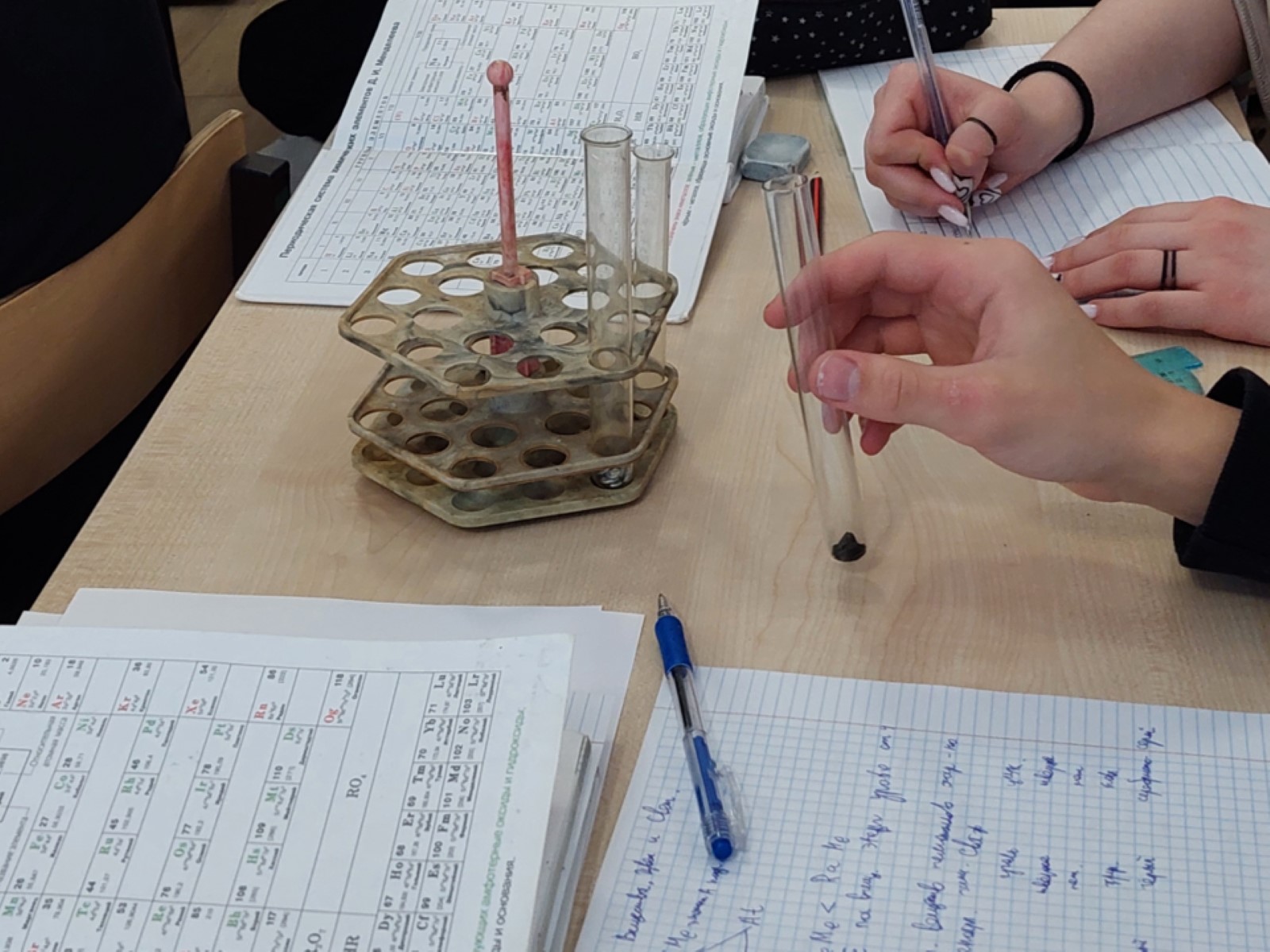 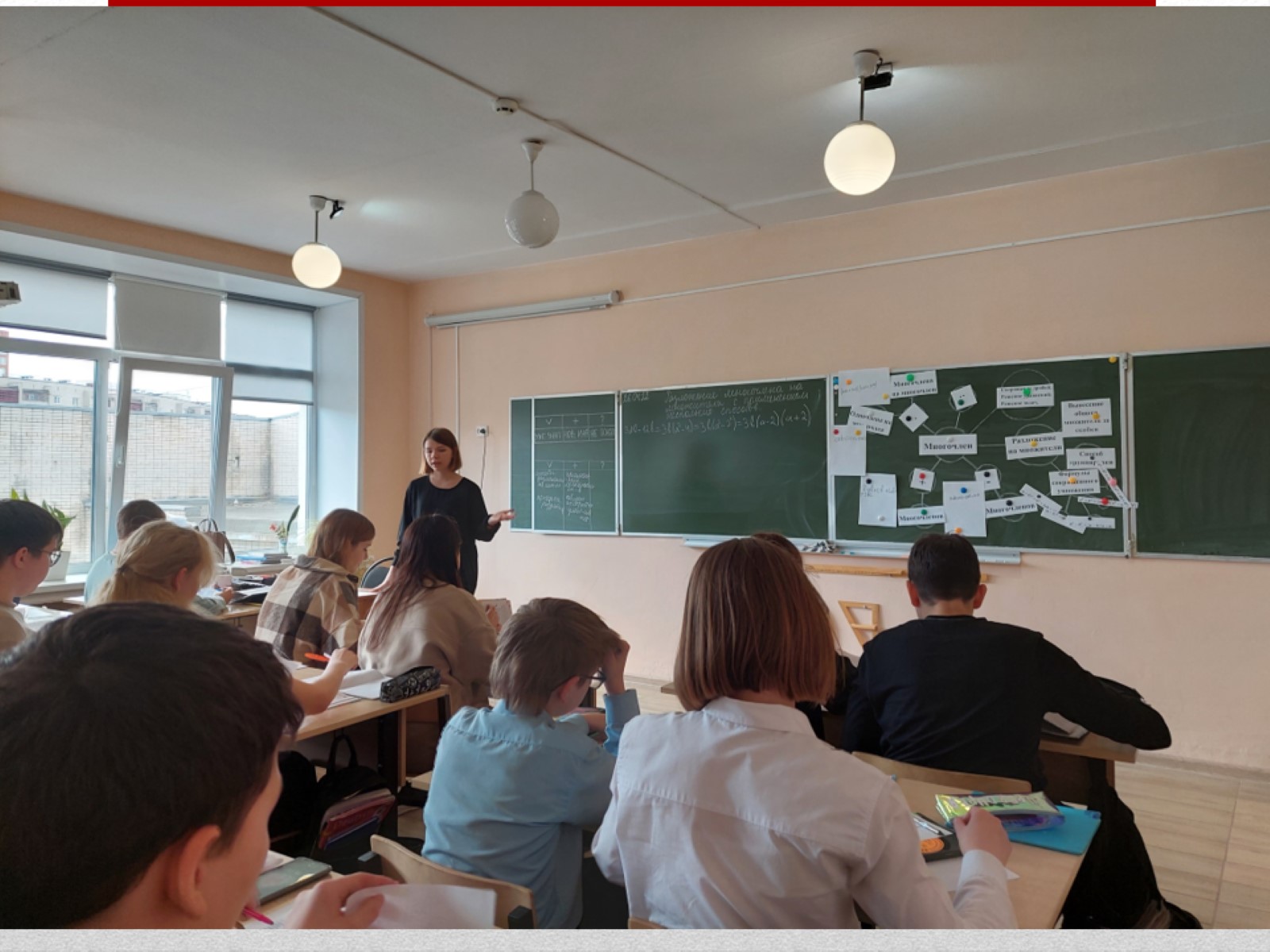 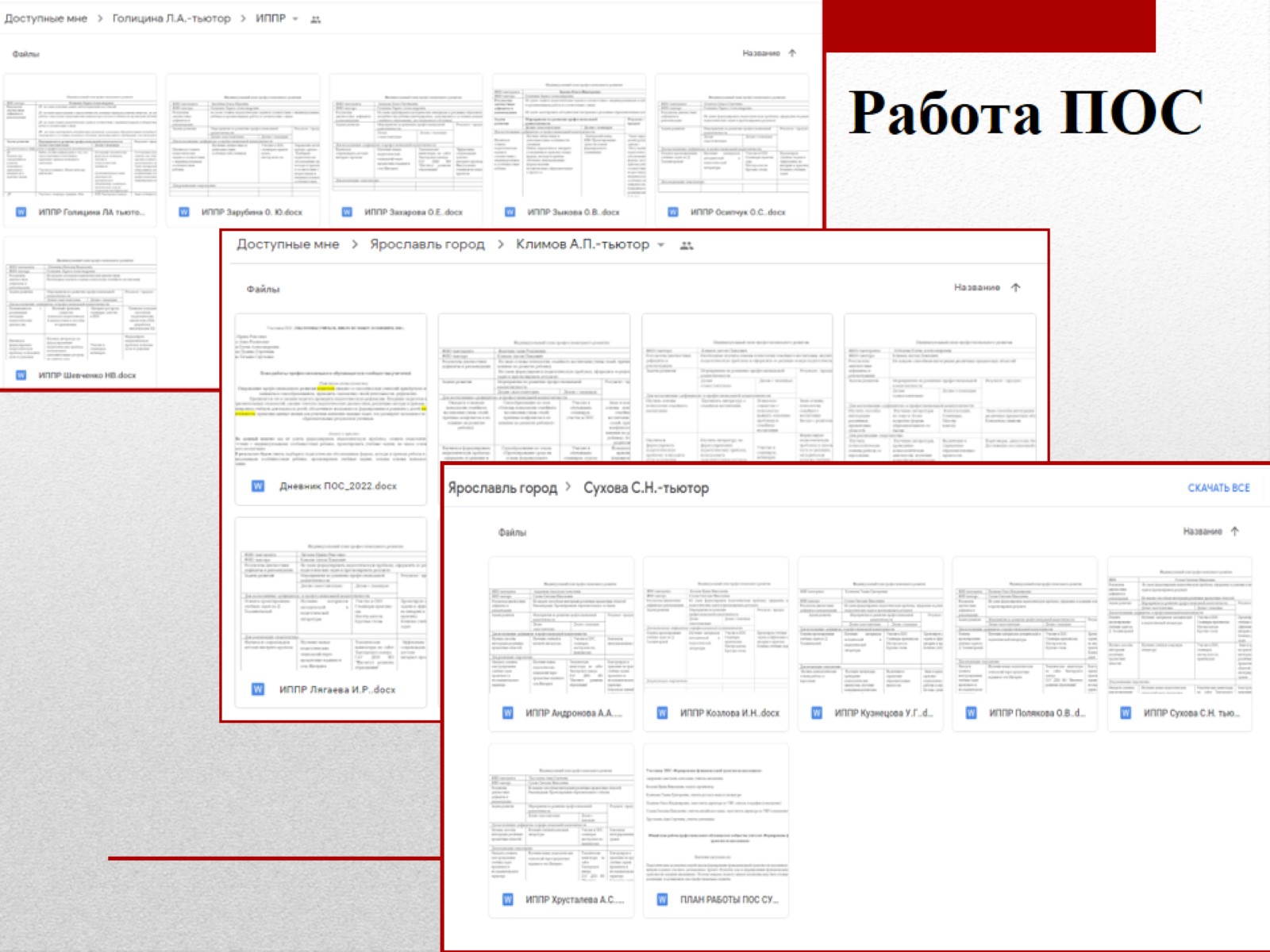 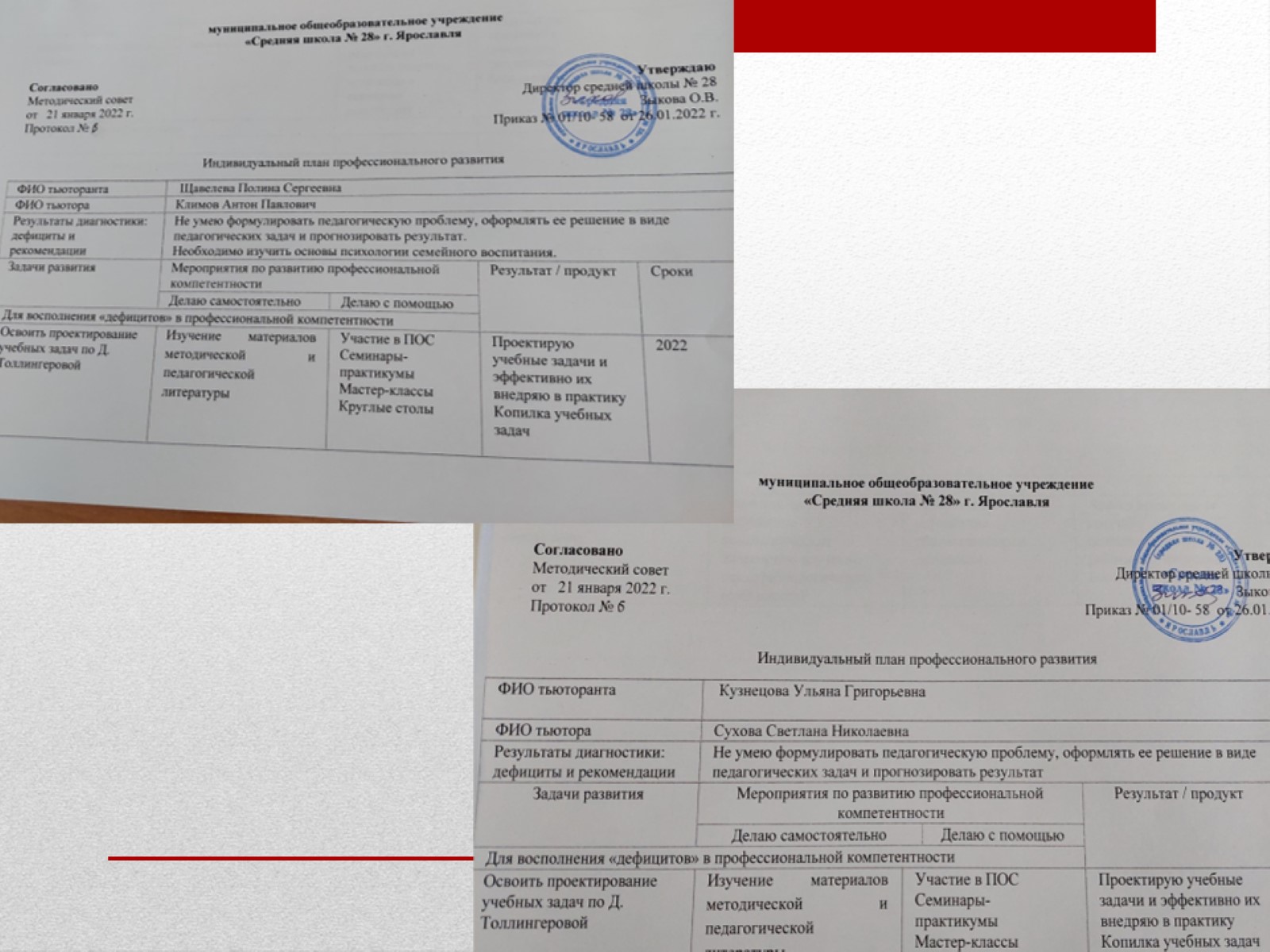 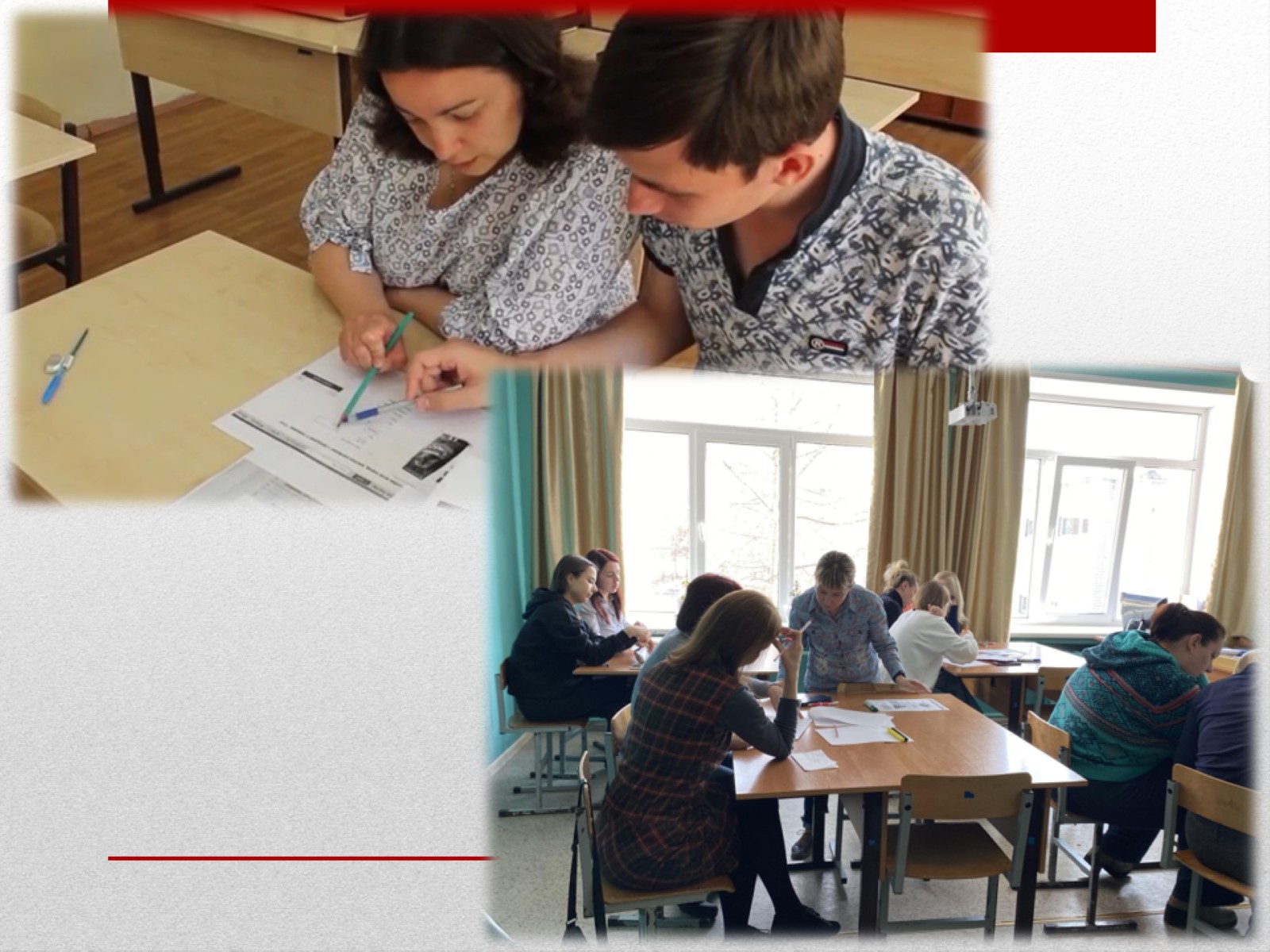 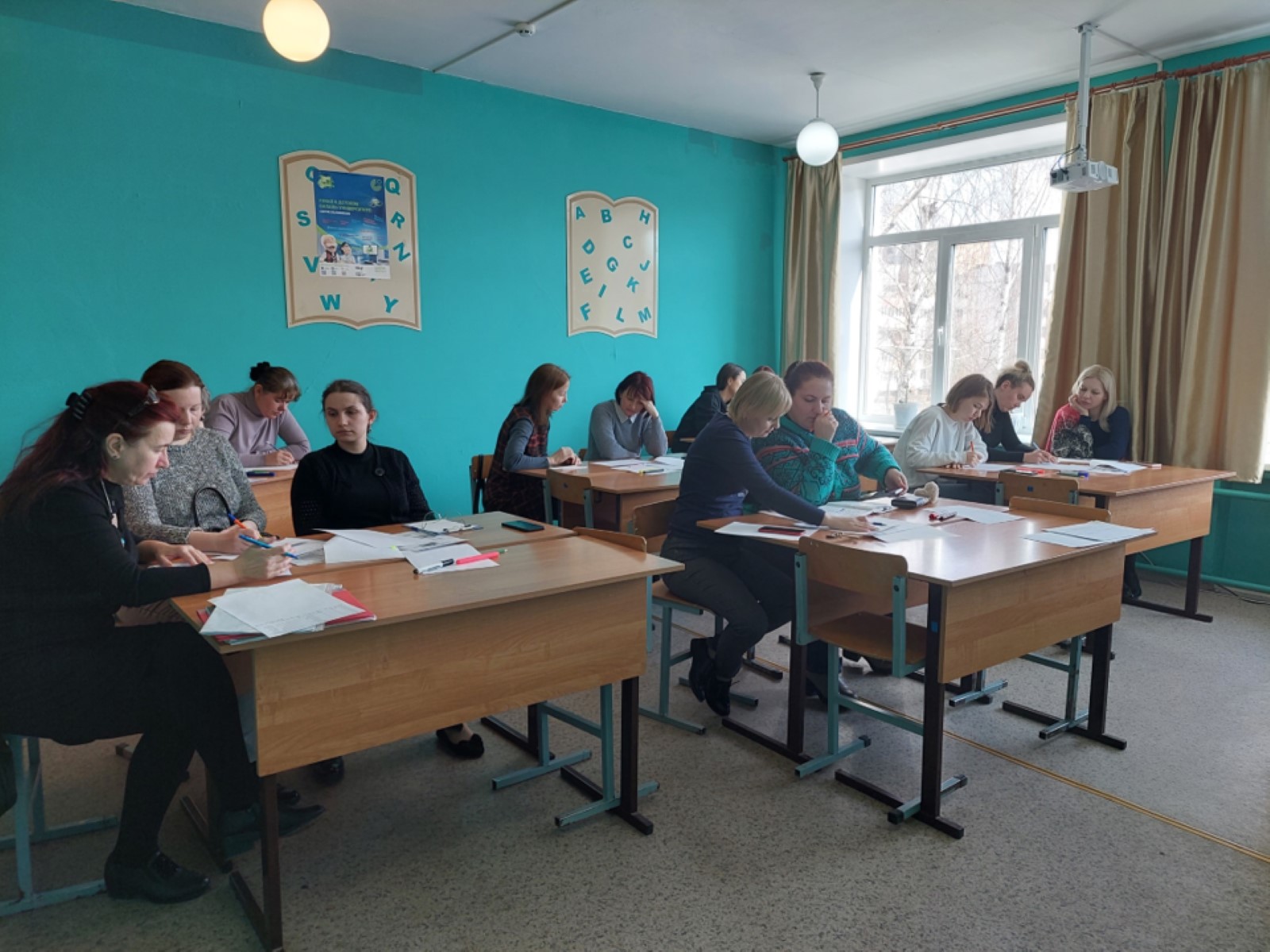 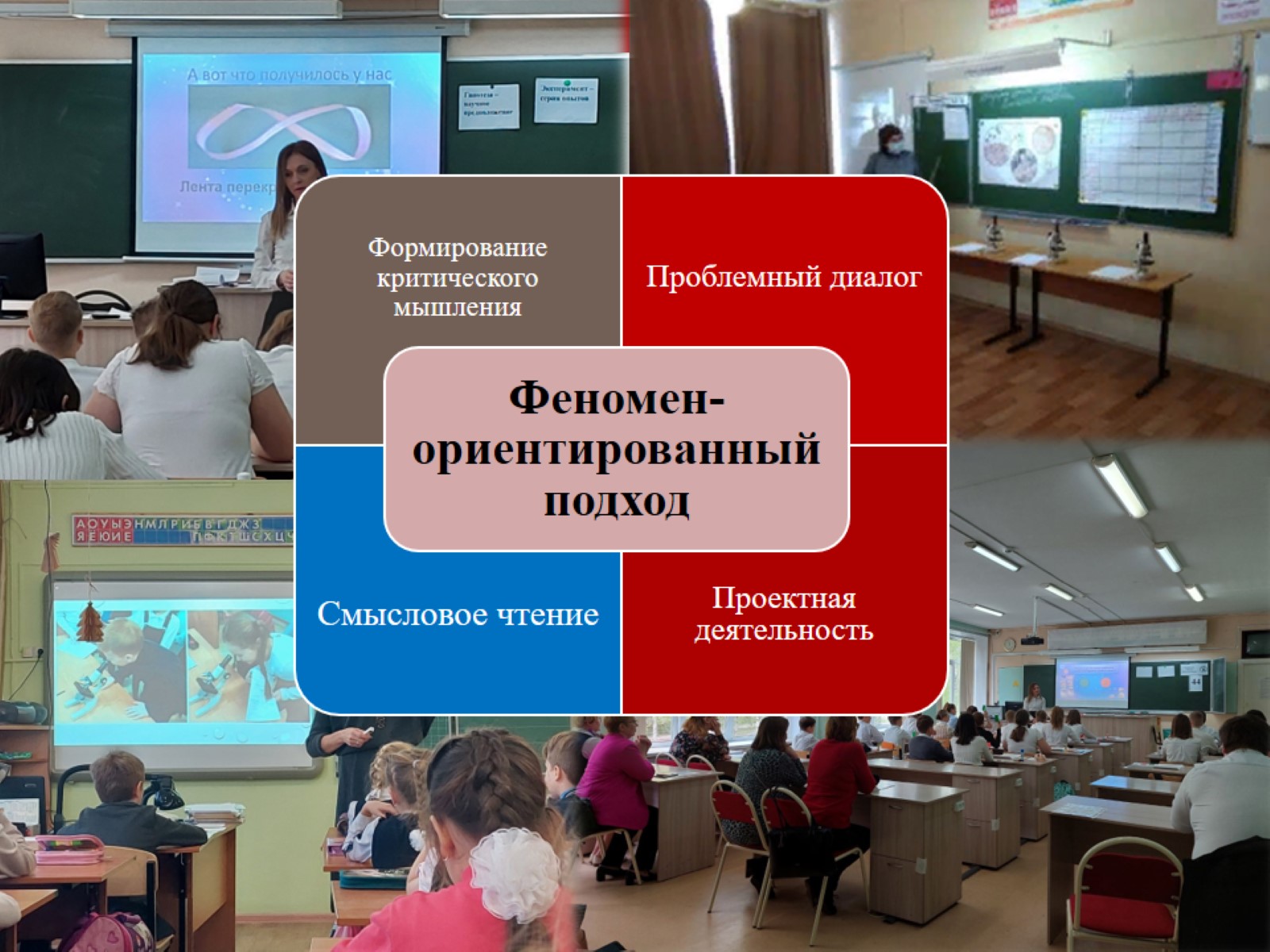 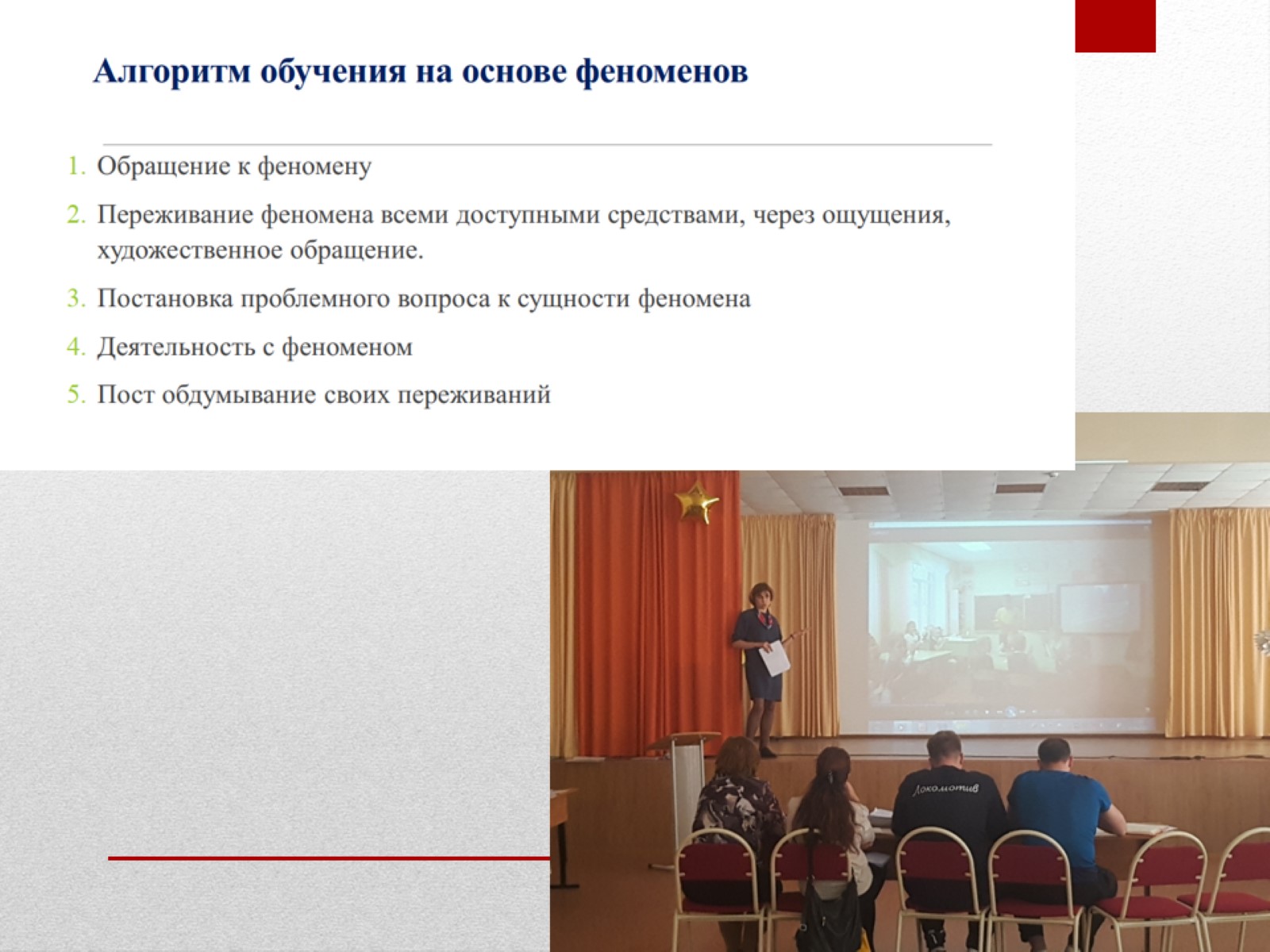 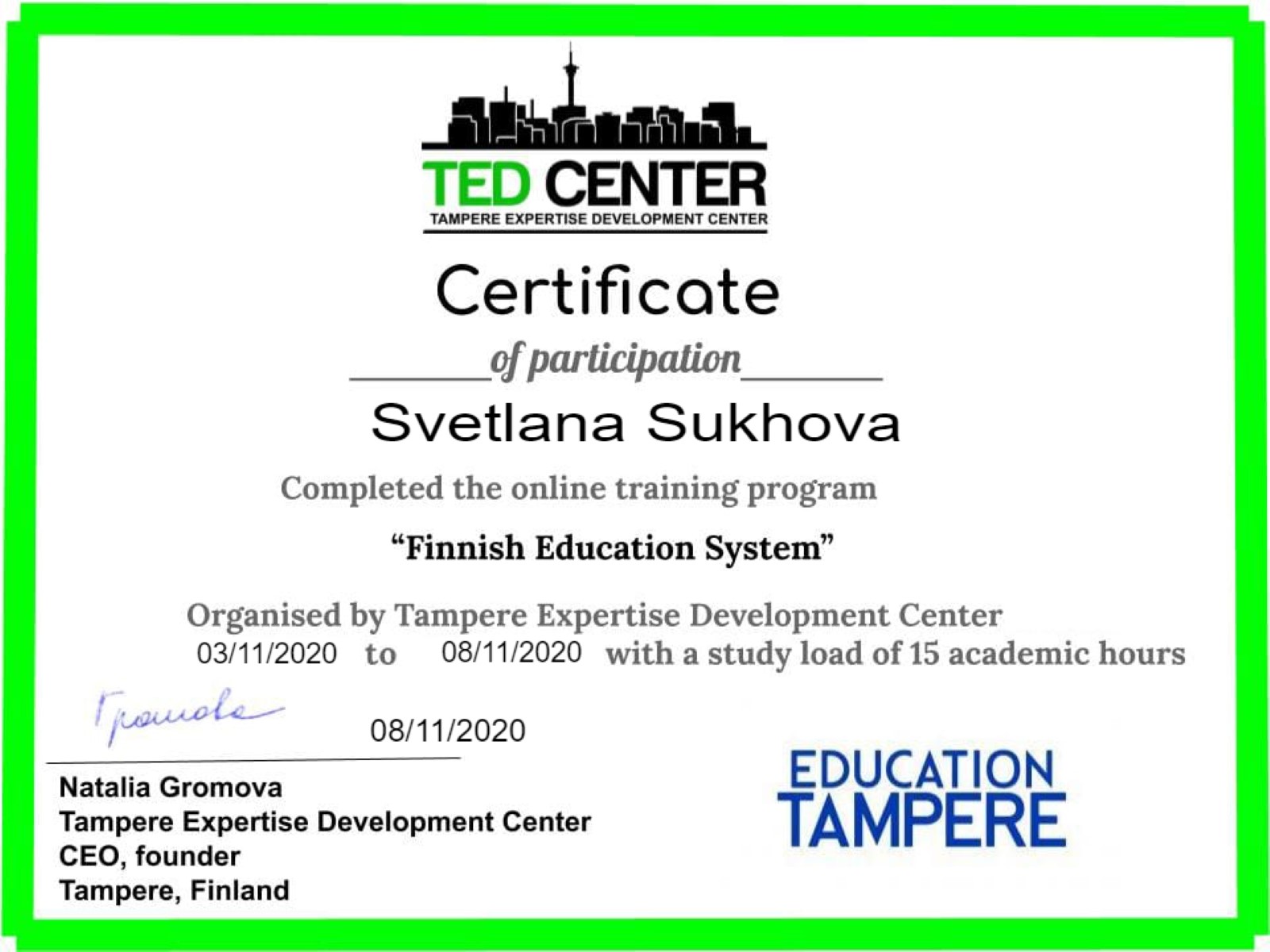 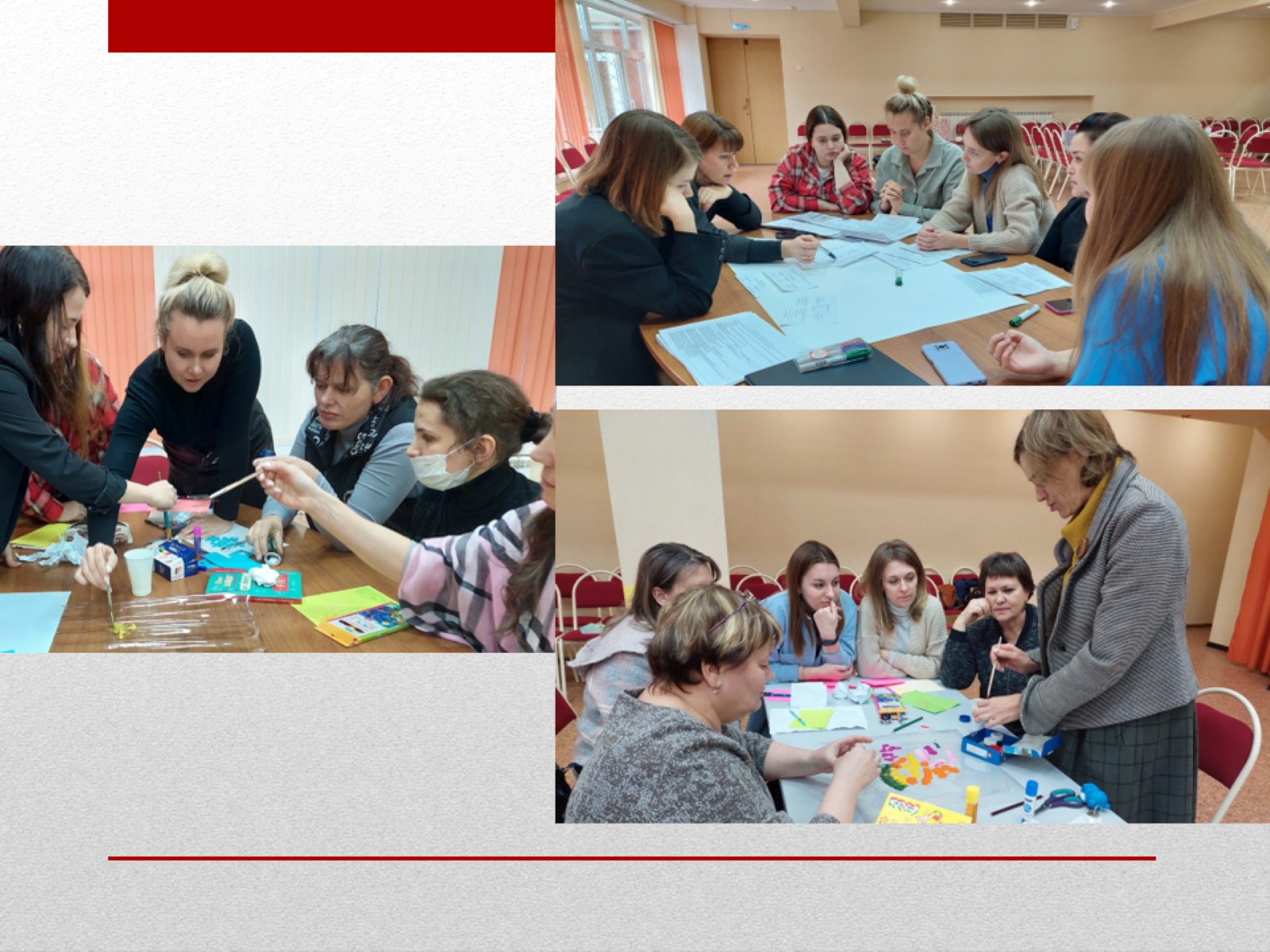 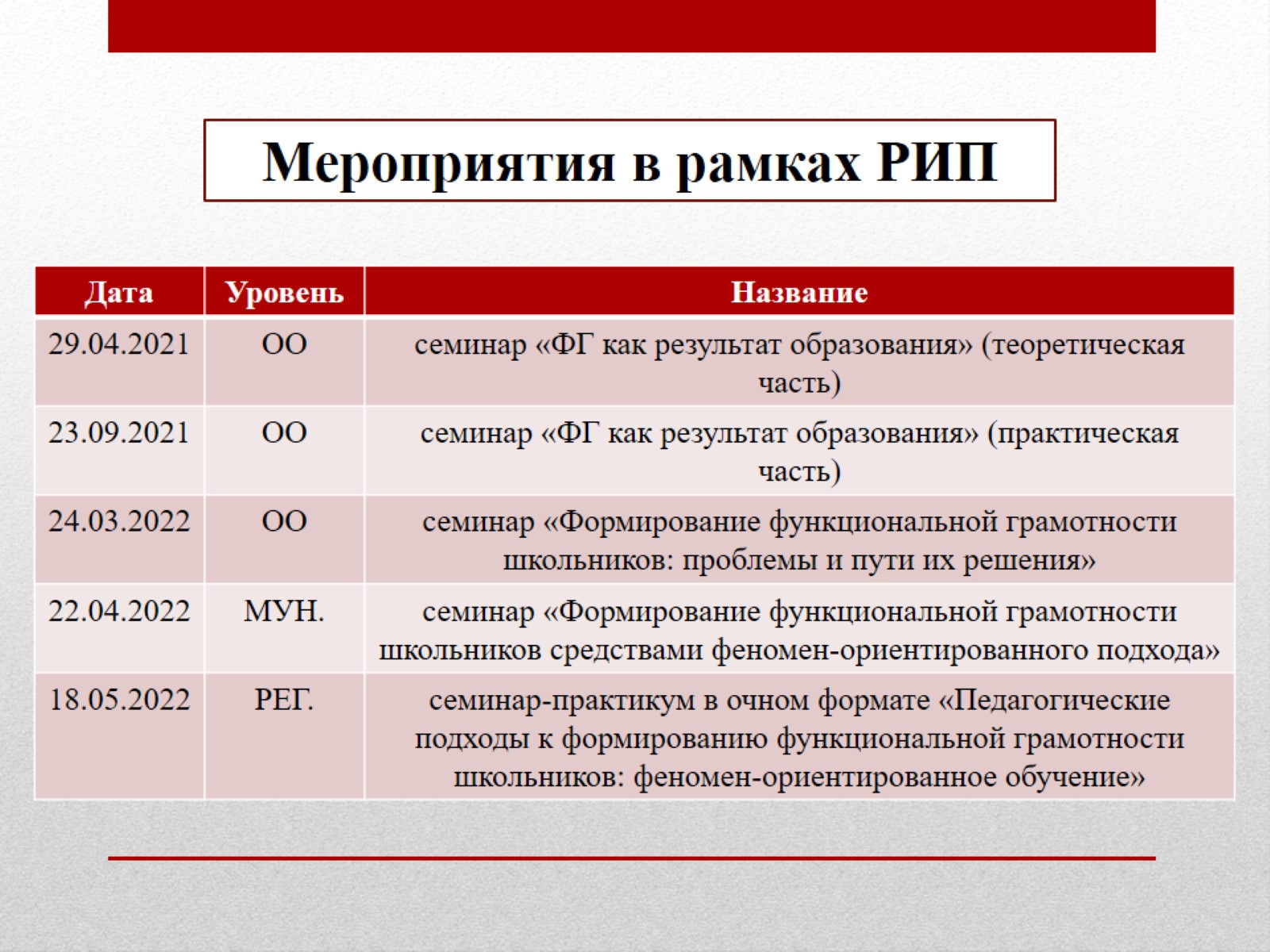 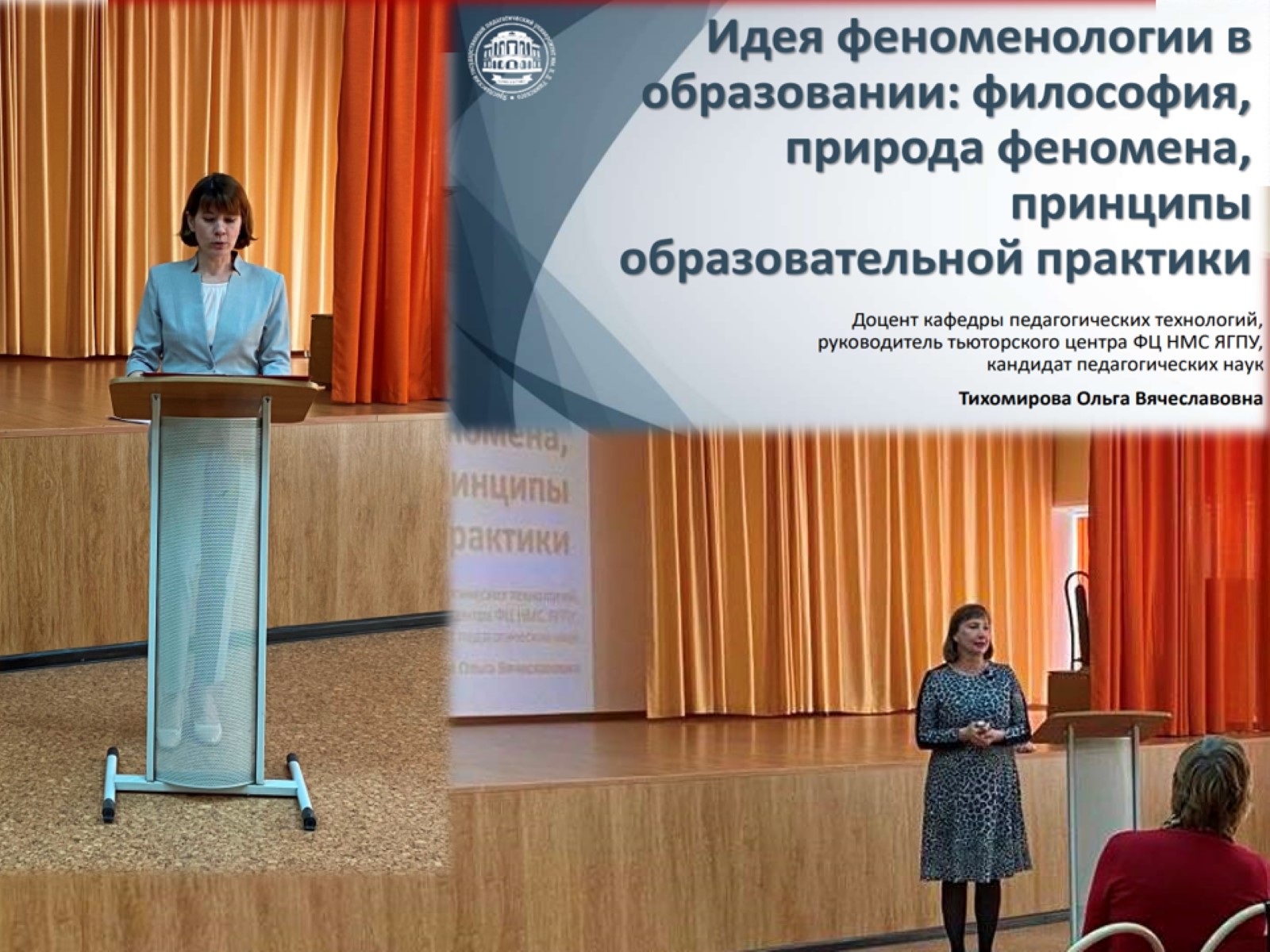 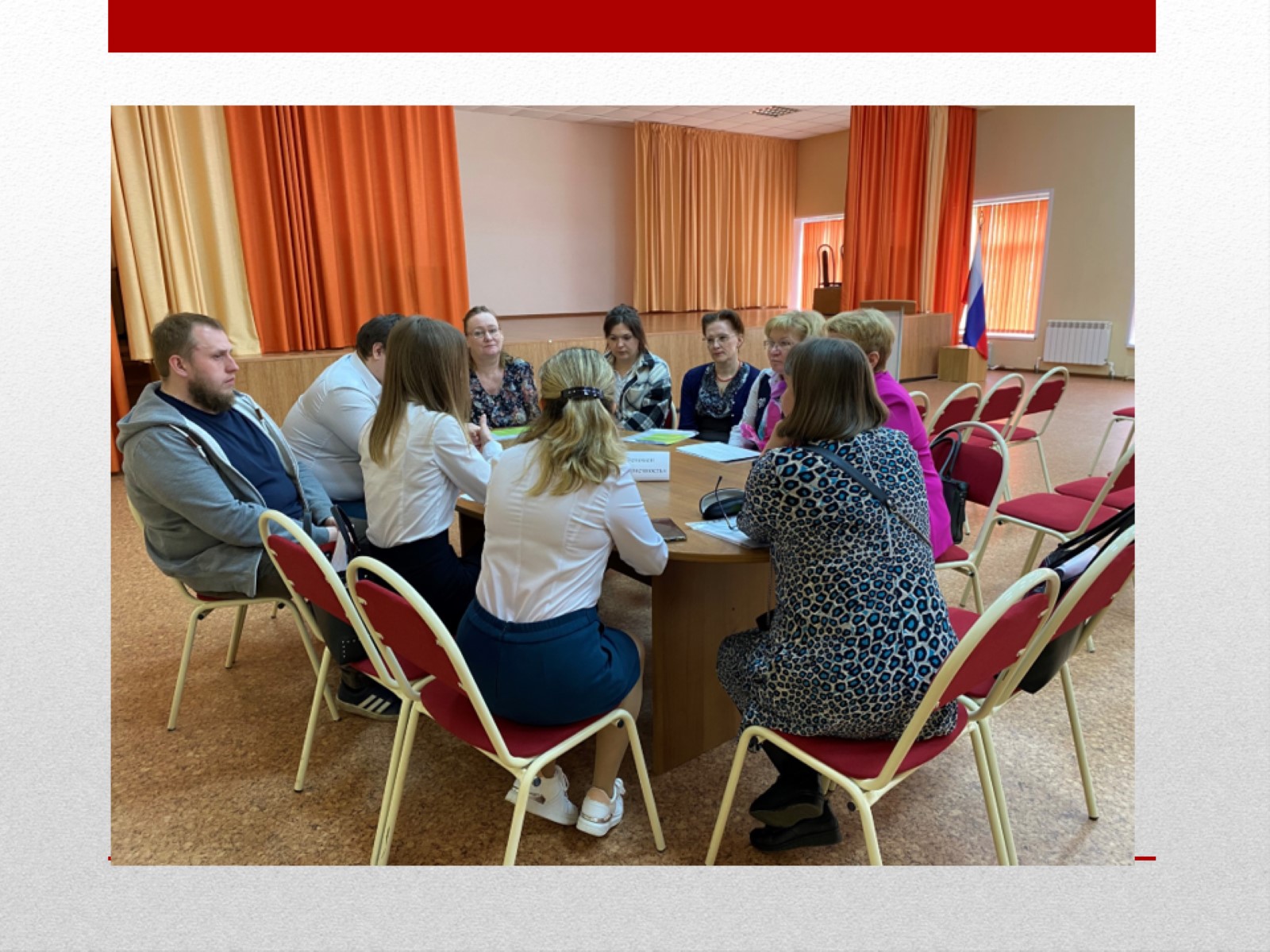 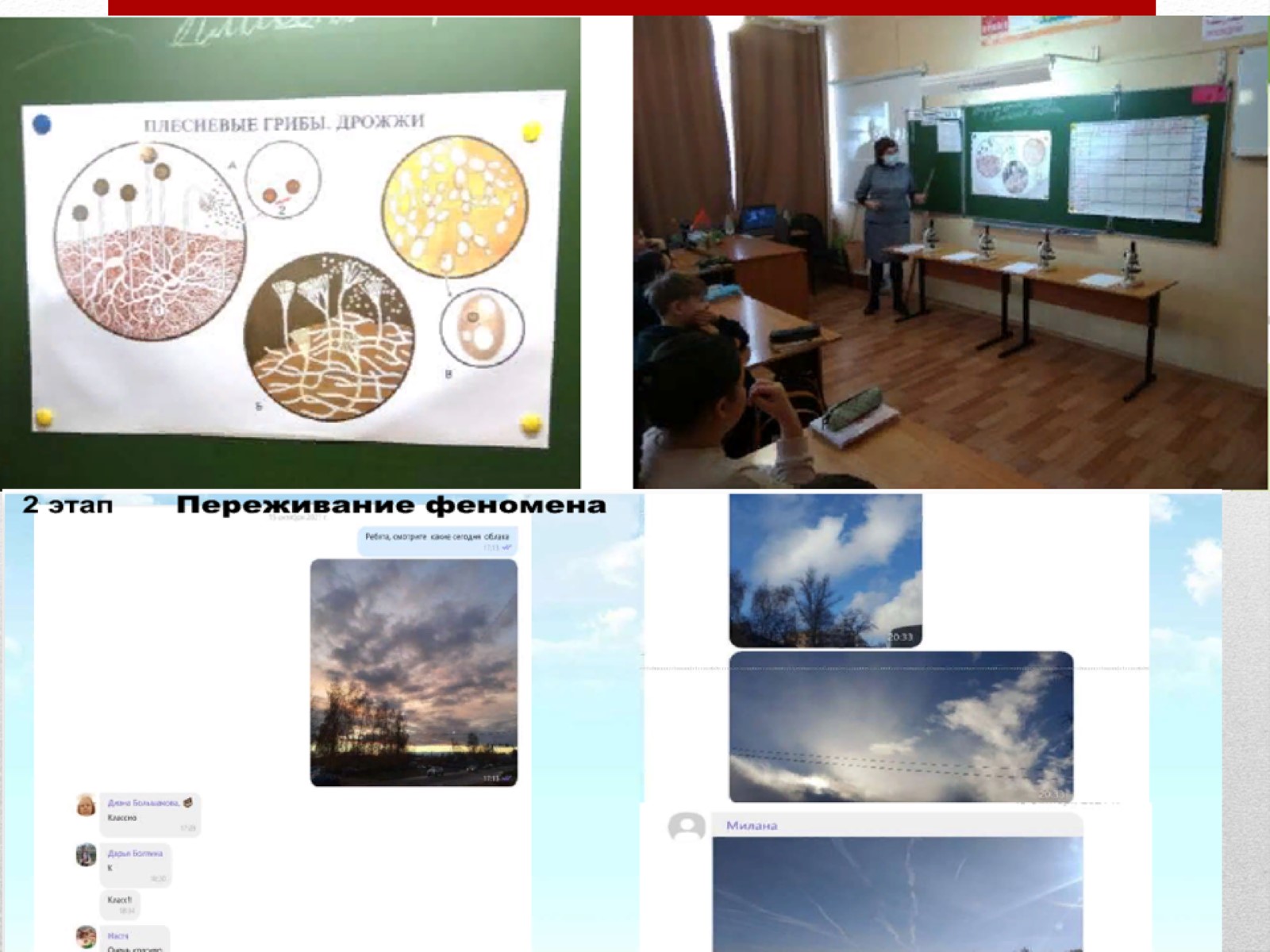 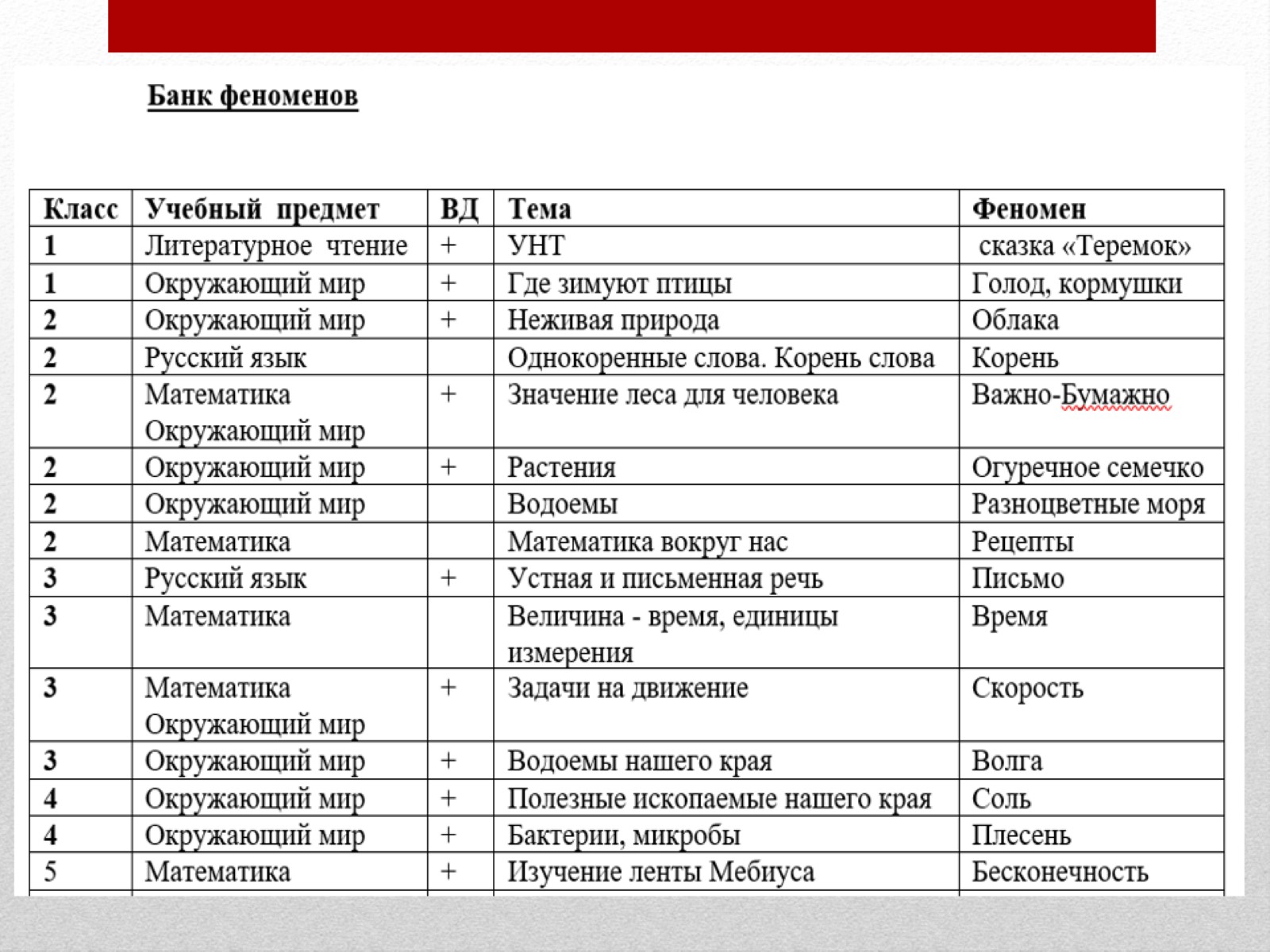 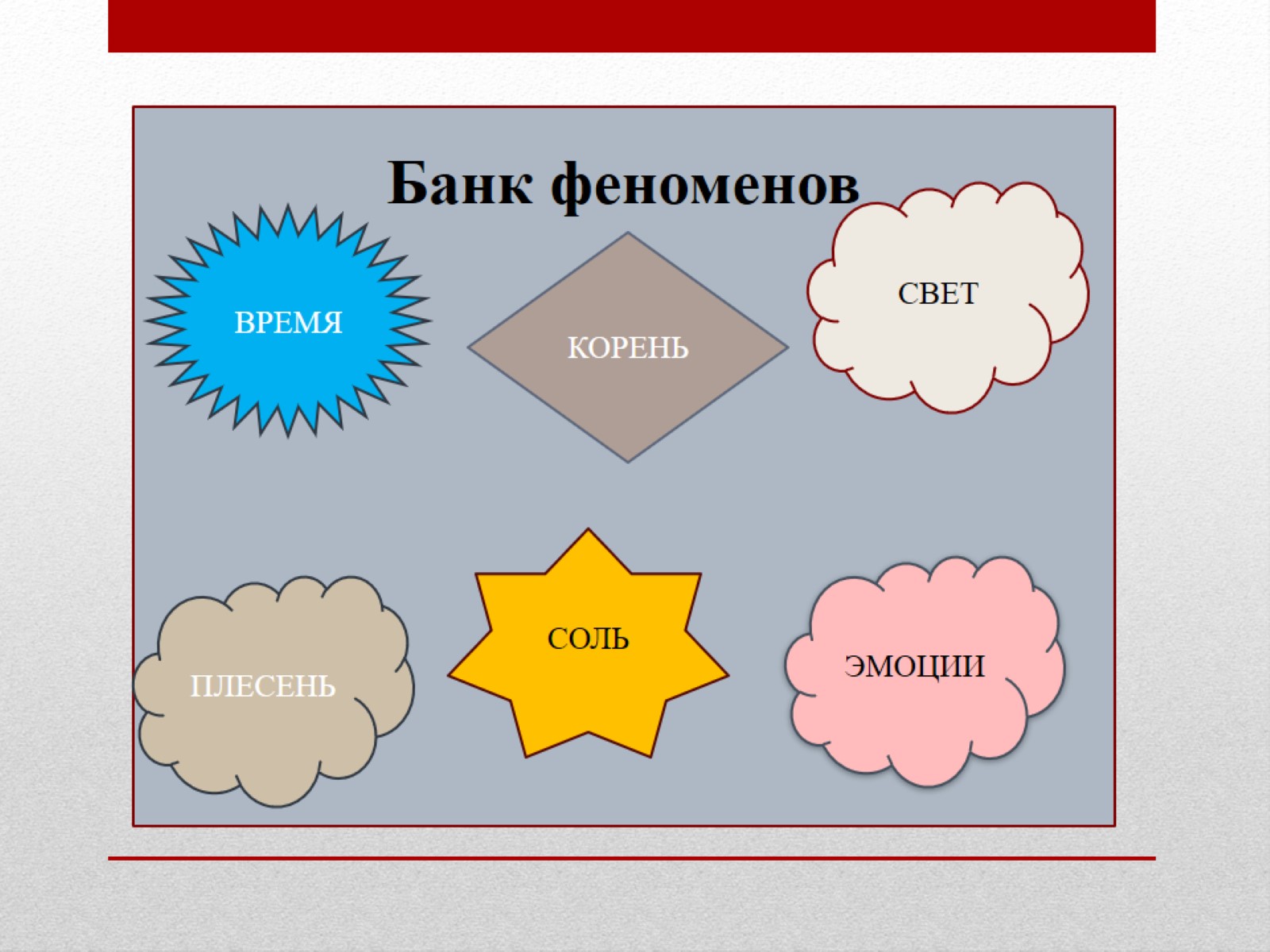 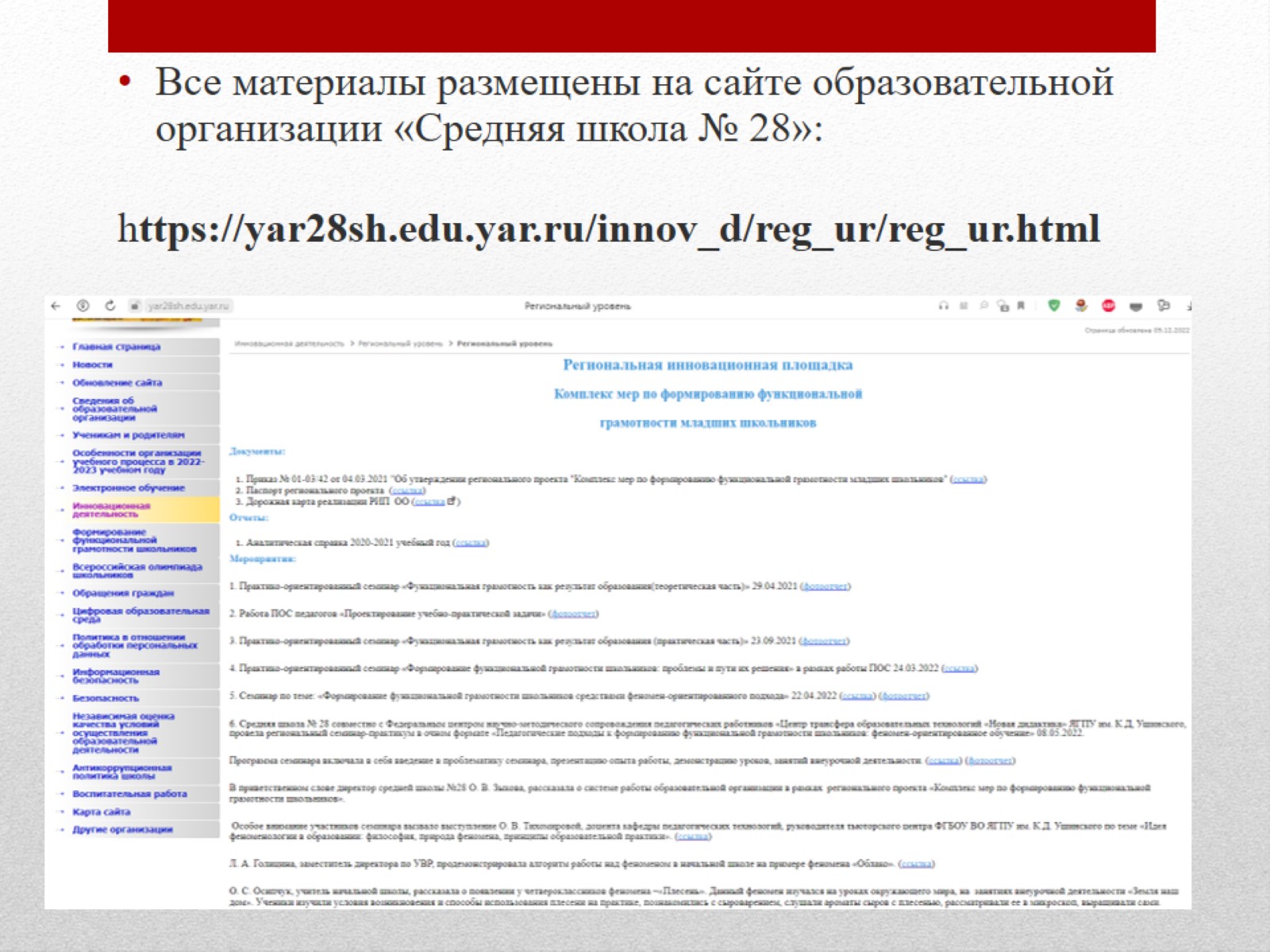 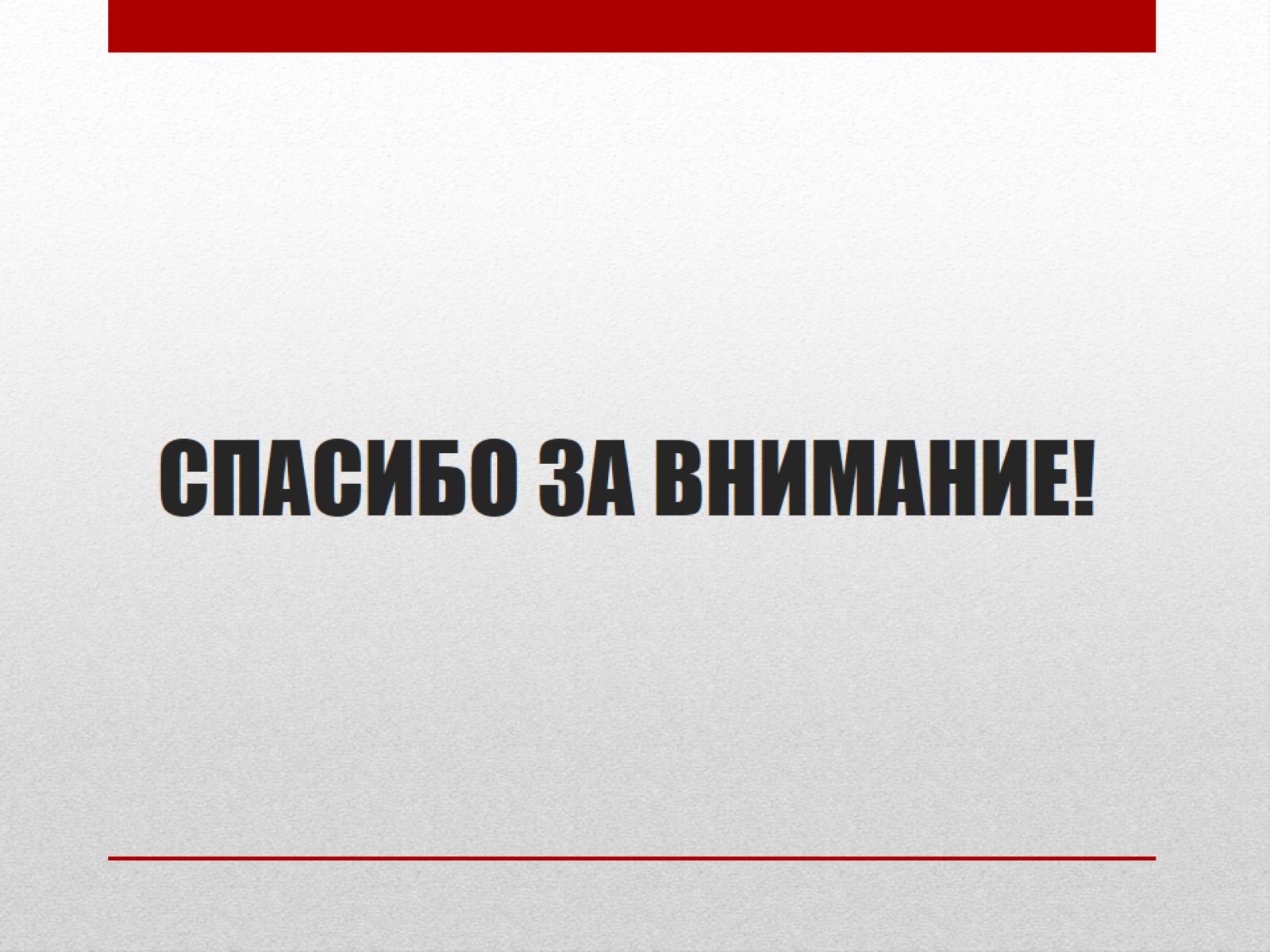 СПАСИБО ЗА ВНИМАНИЕ!